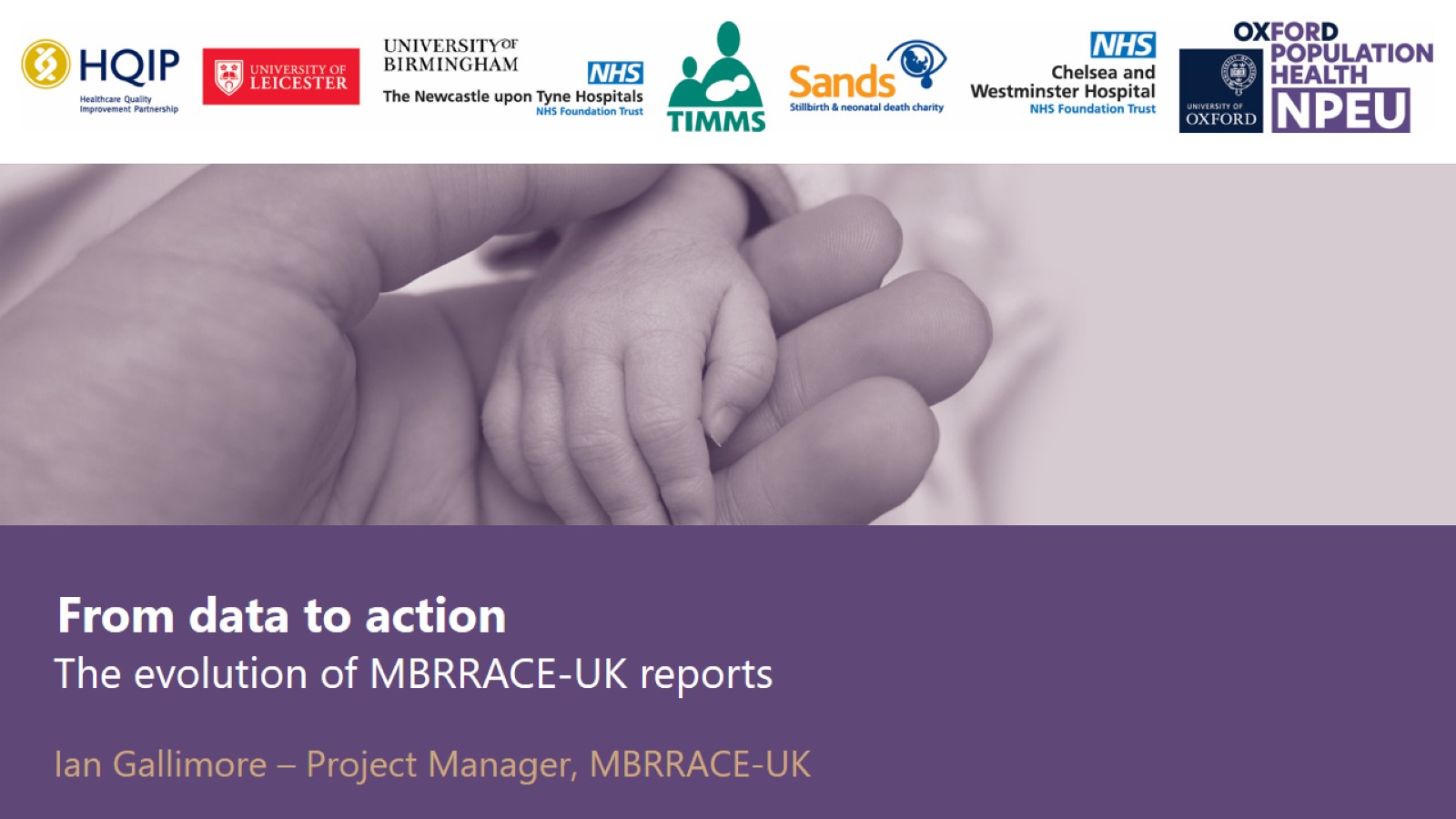 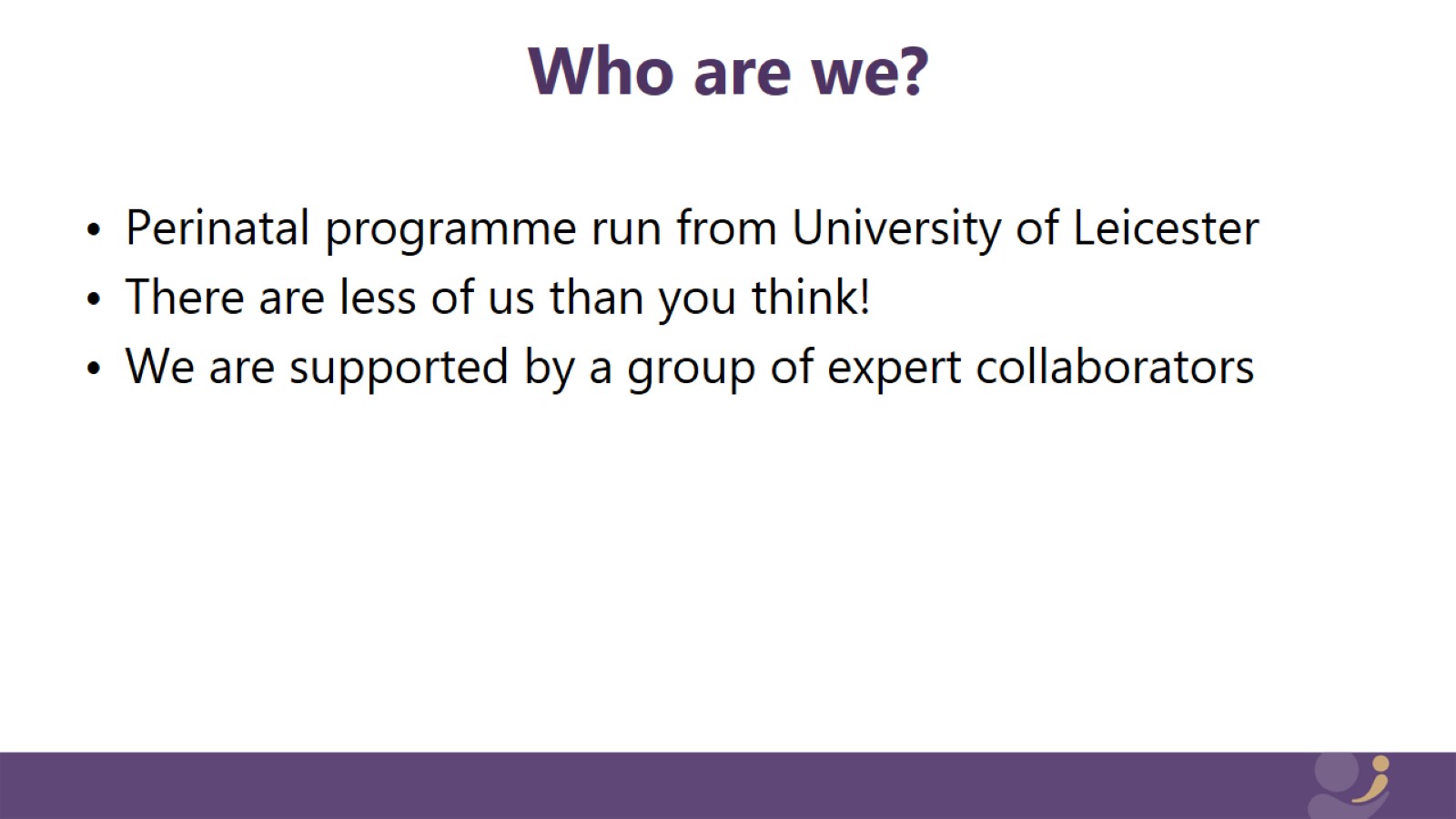 Who are we?
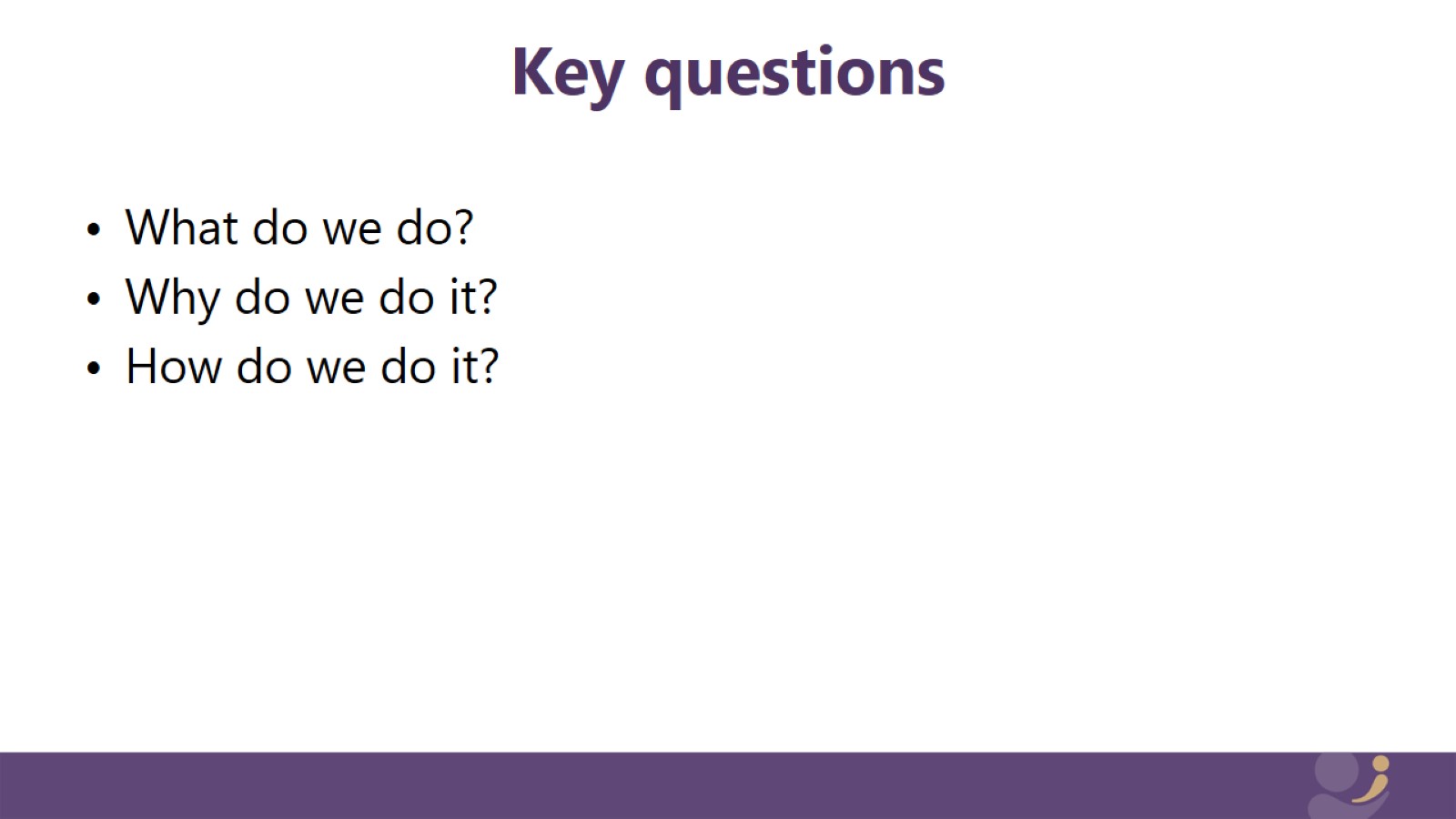 Key questions
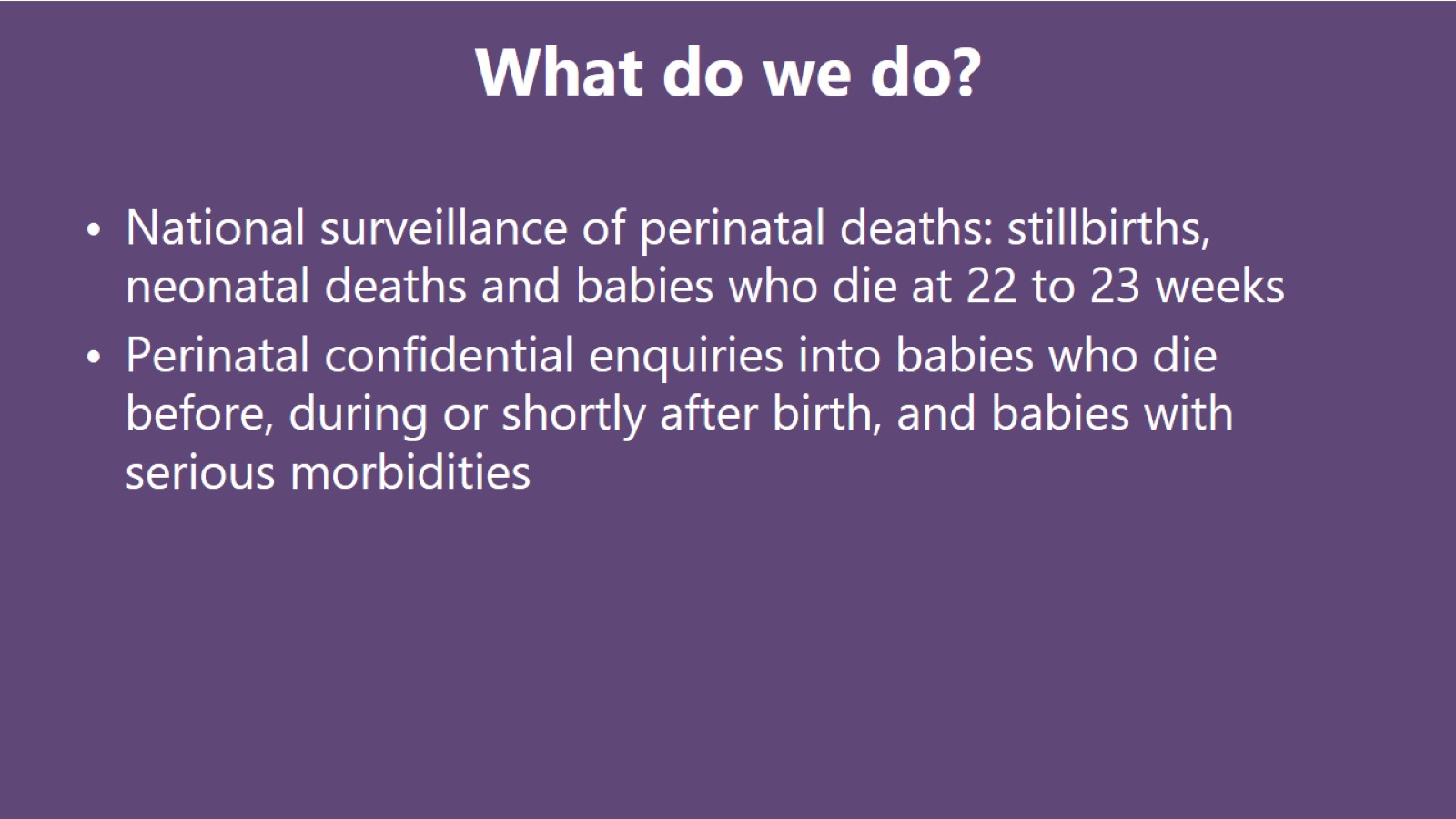 What do we do?
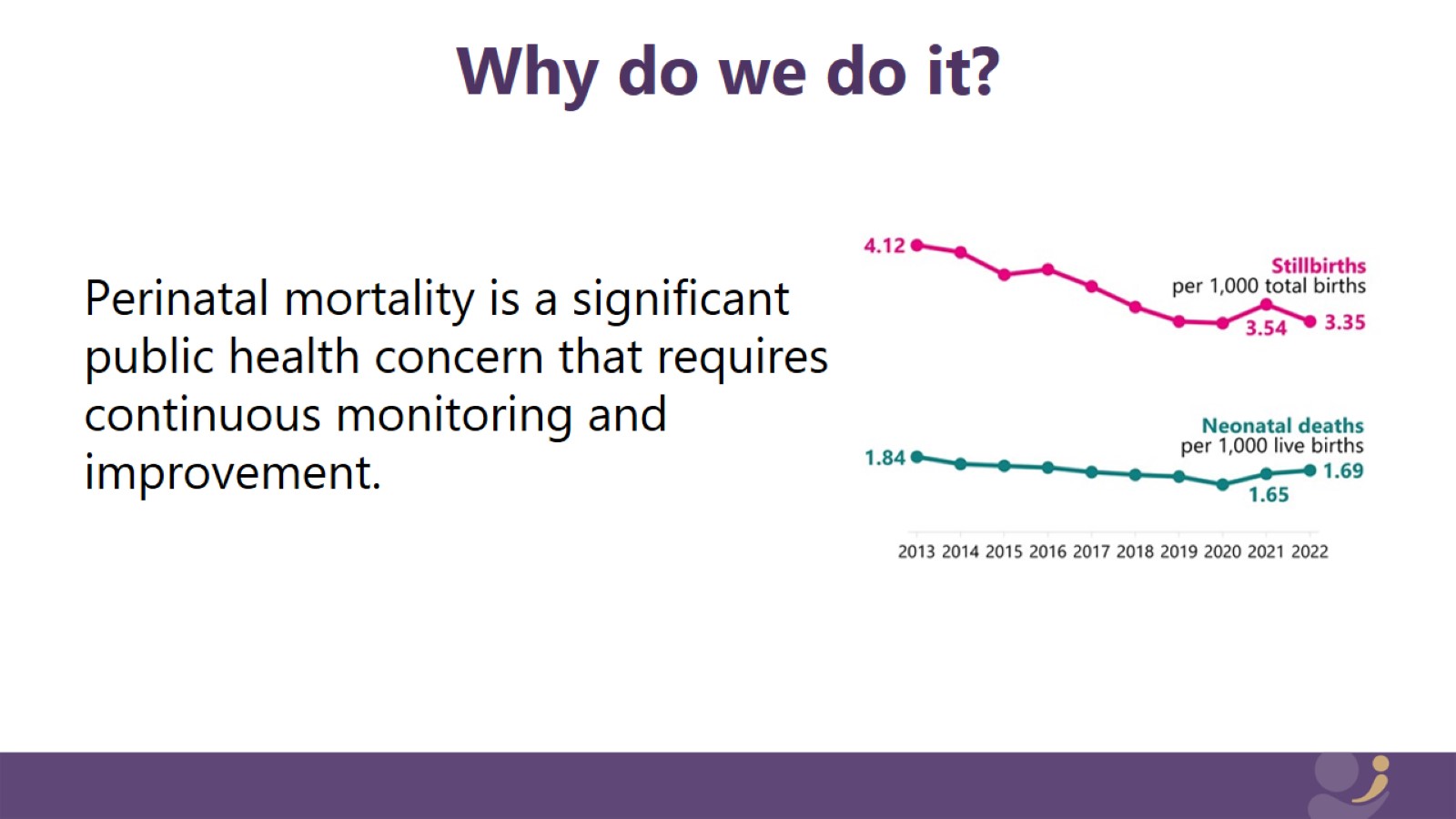 Why do we do it?
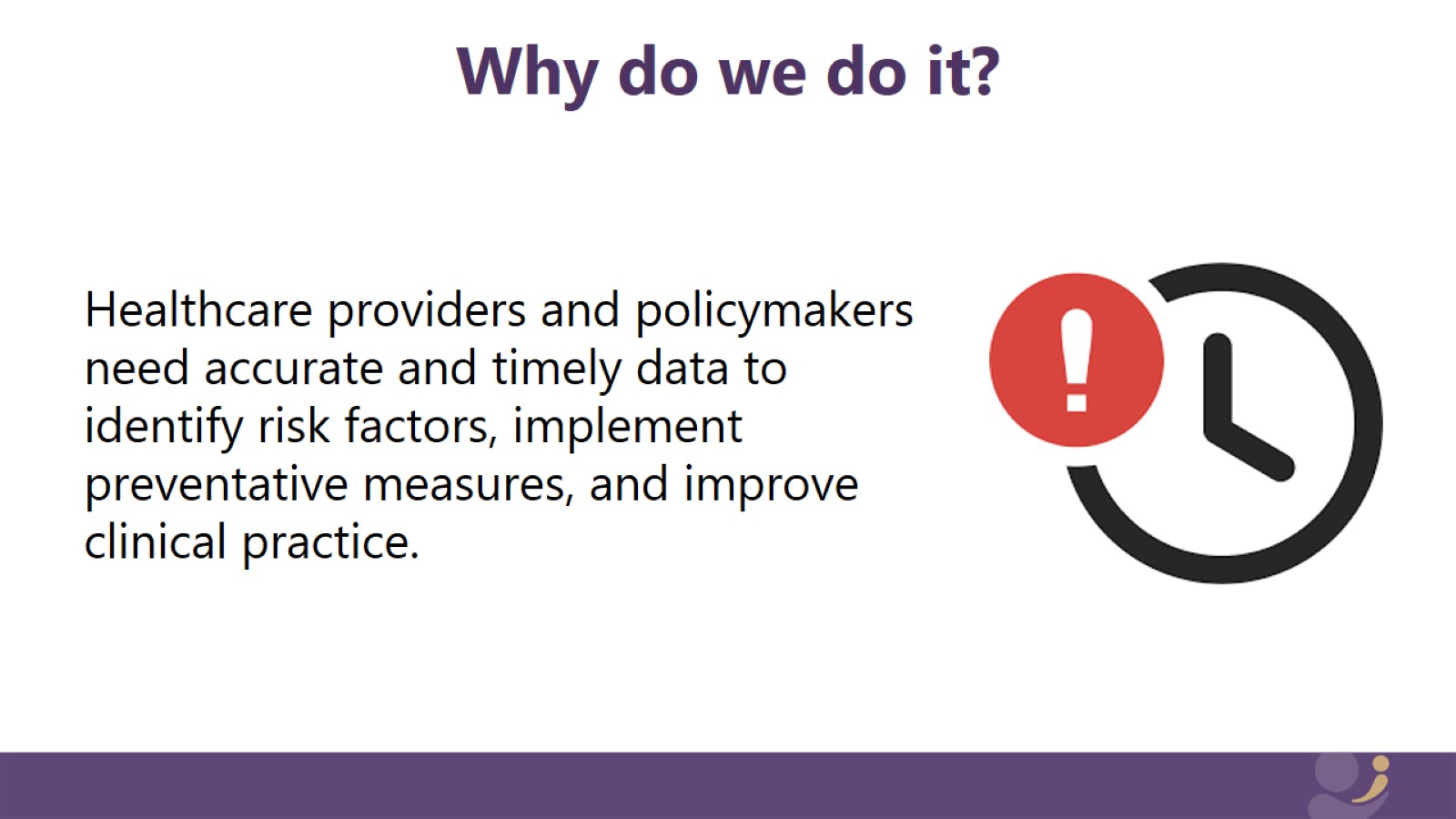 Why do we do it?
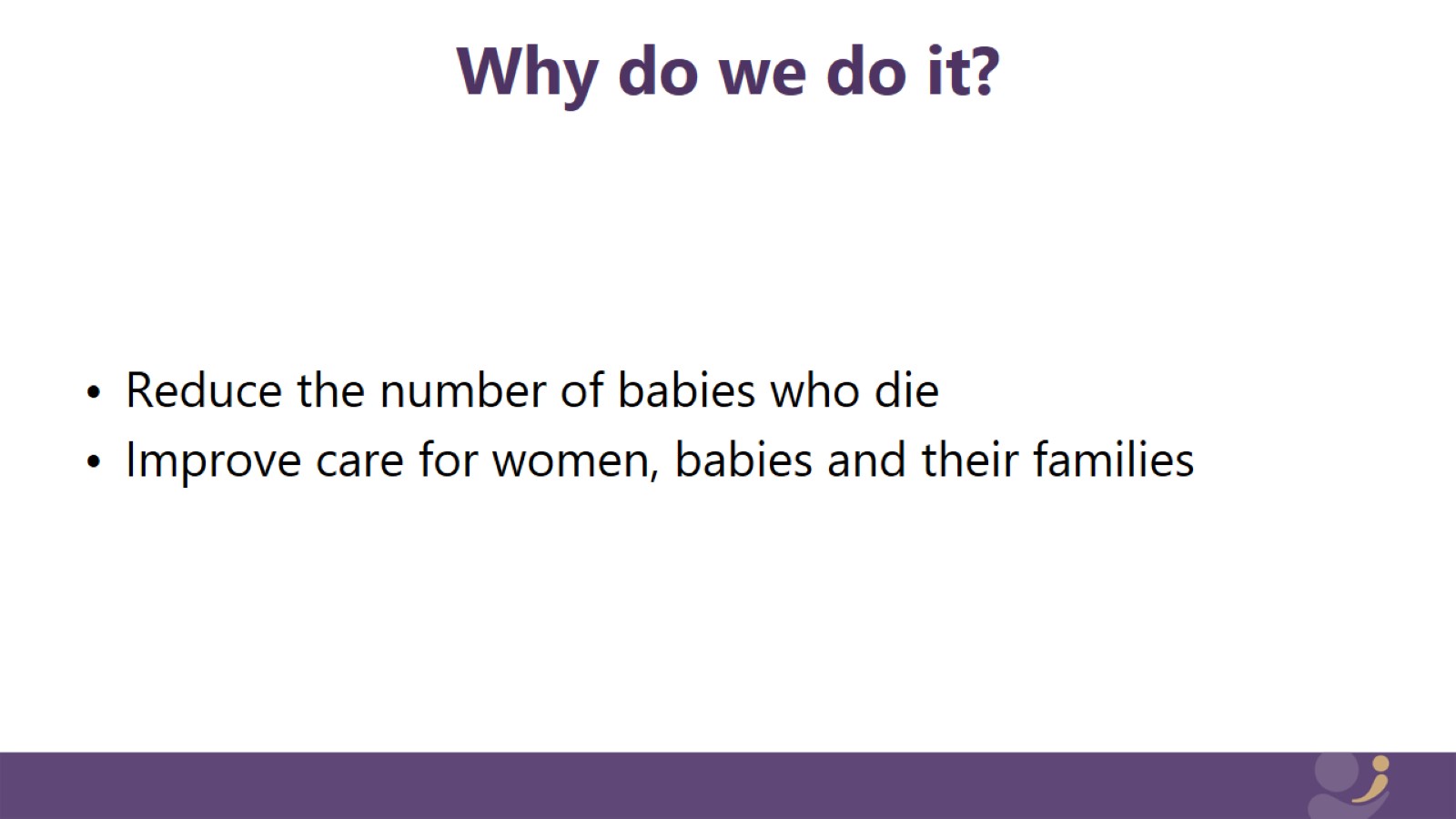 Why do we do it?
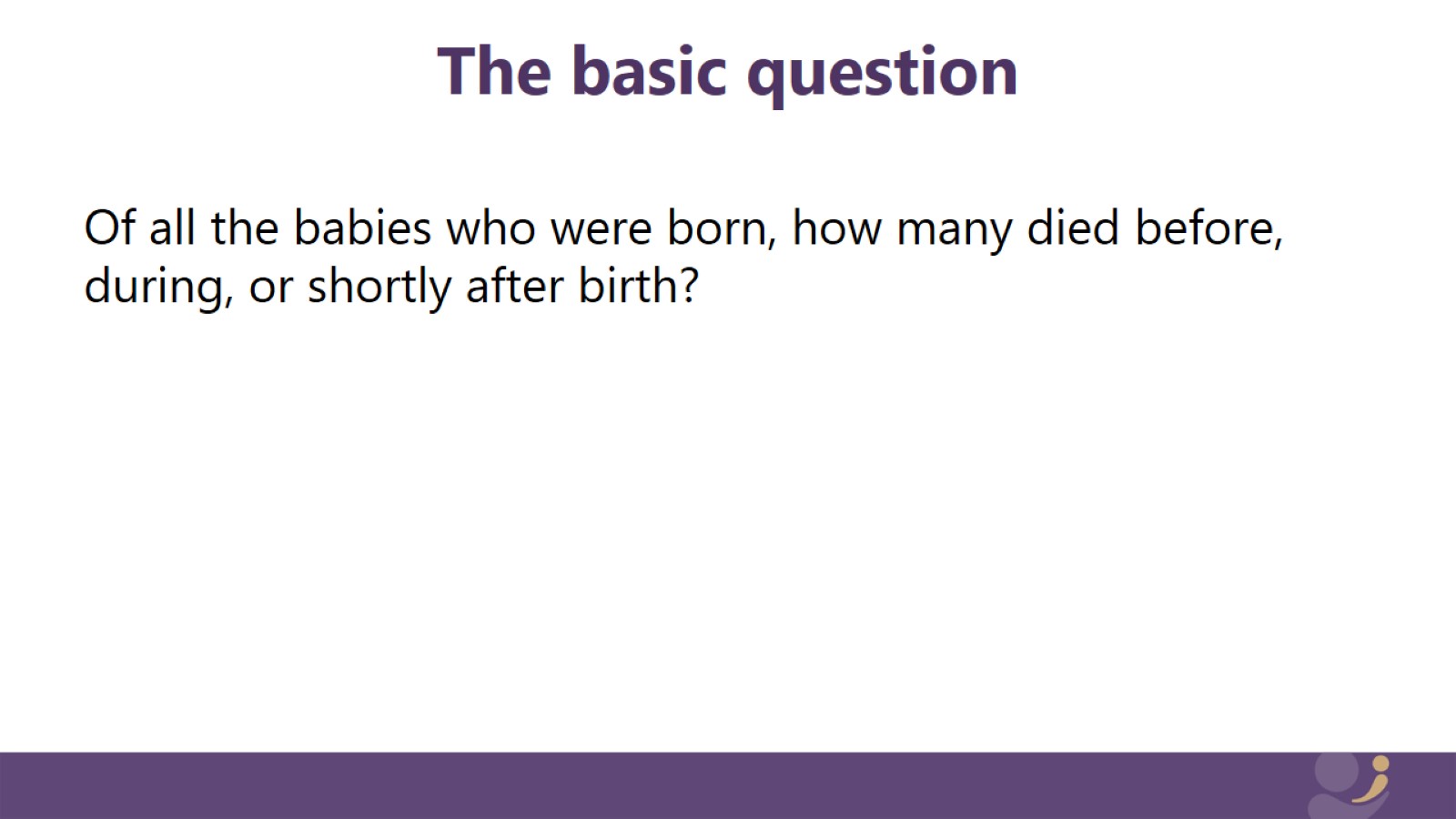 The basic question
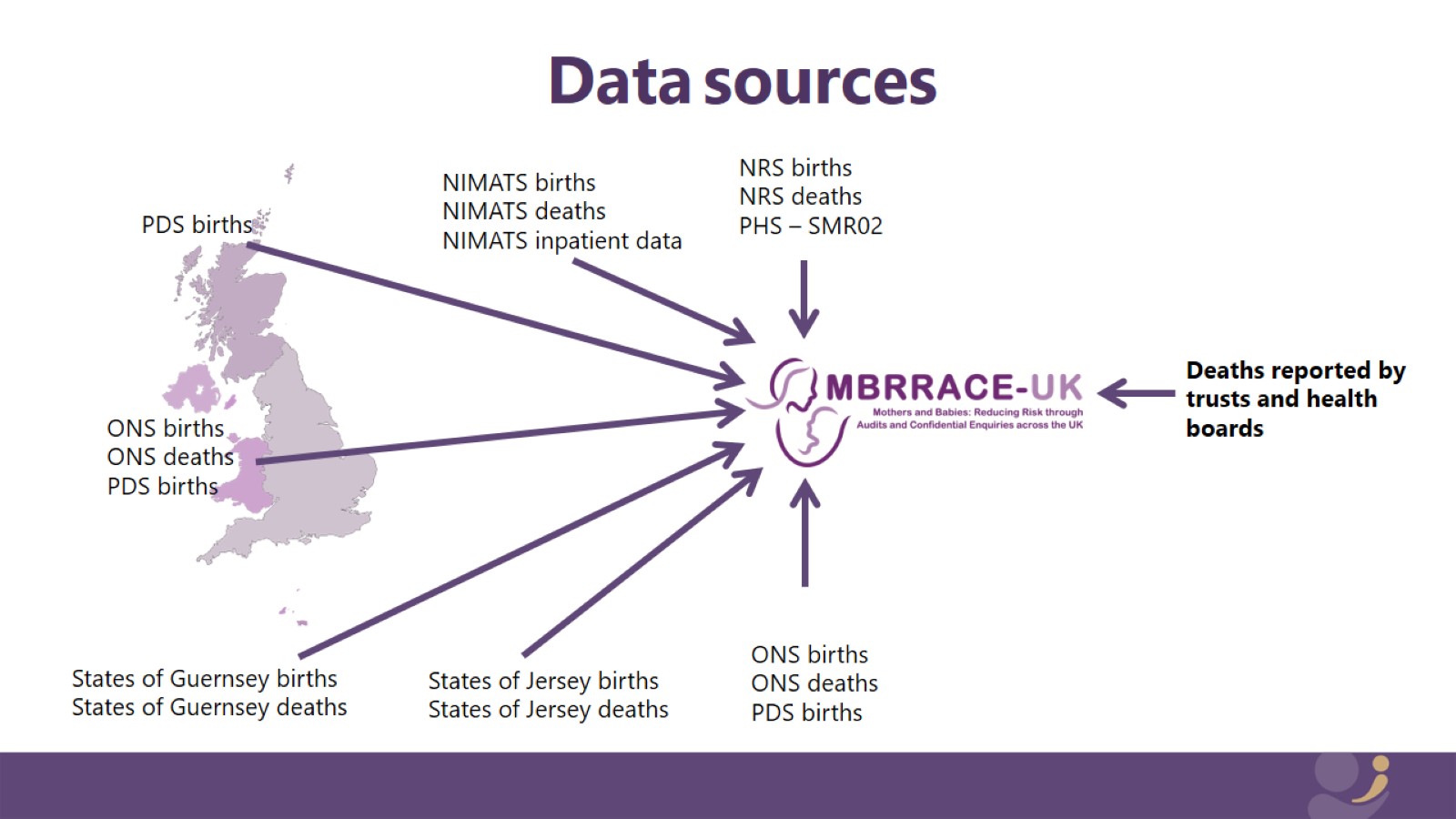 Data sources
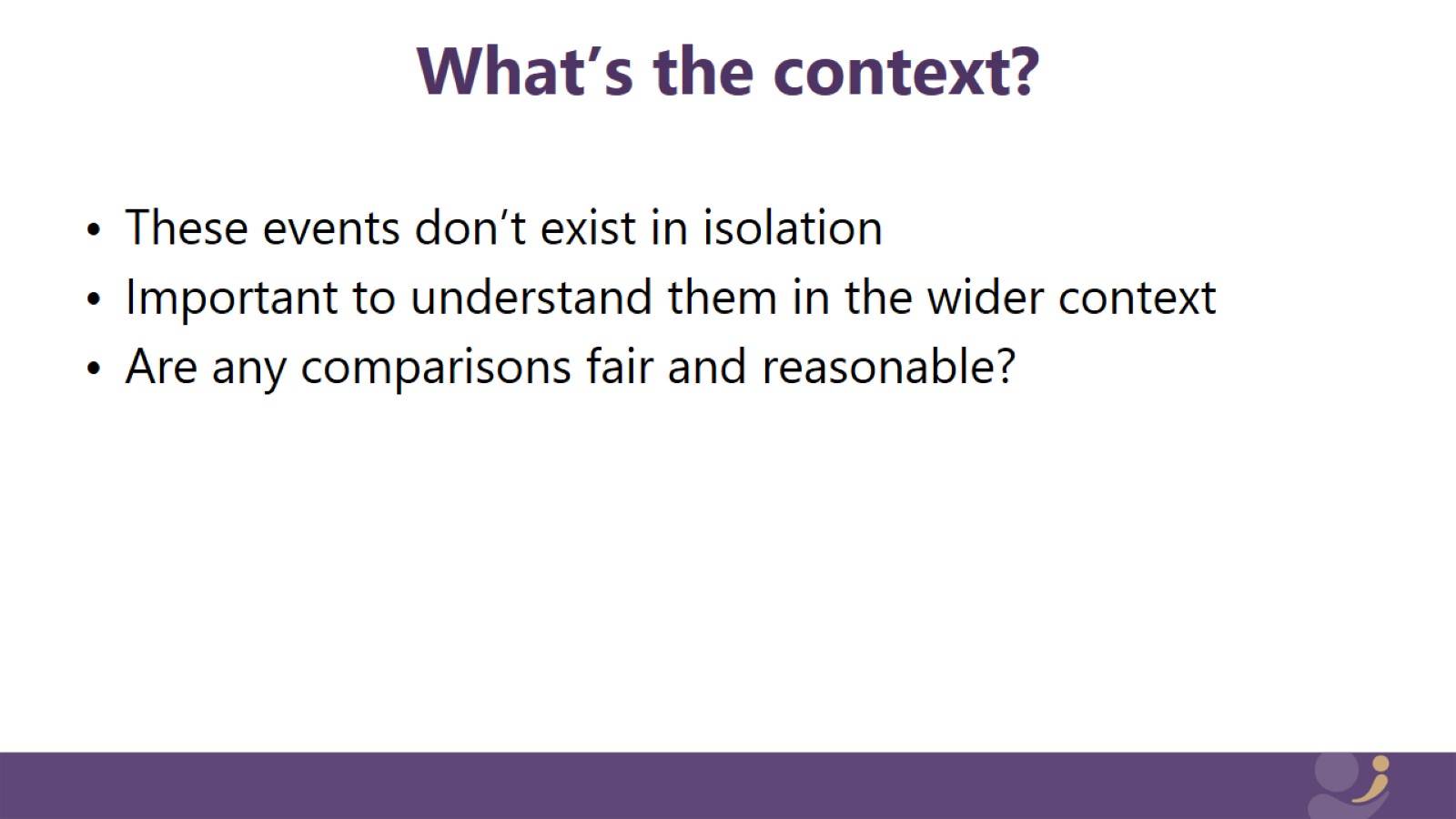 What’s the context?
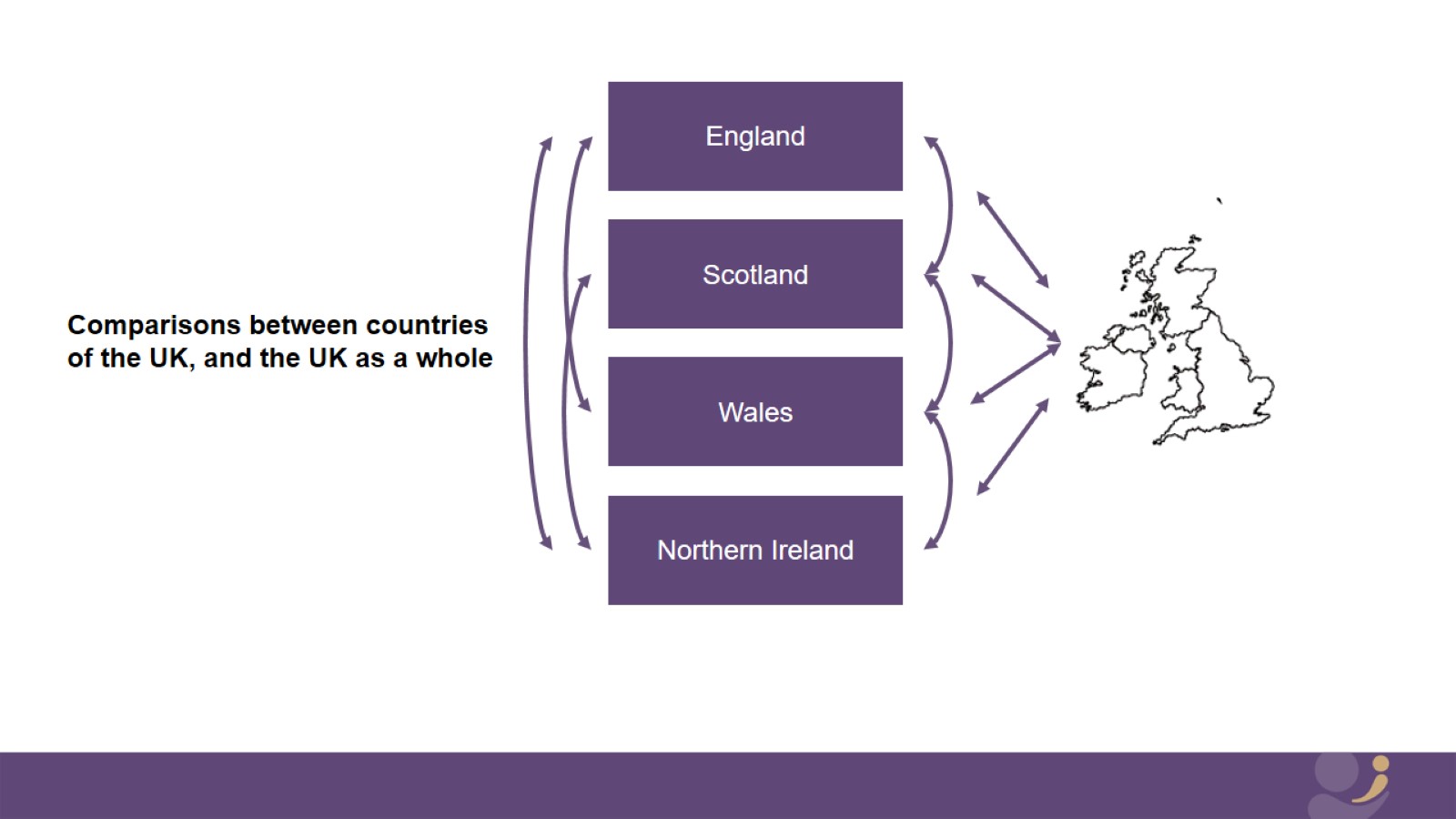 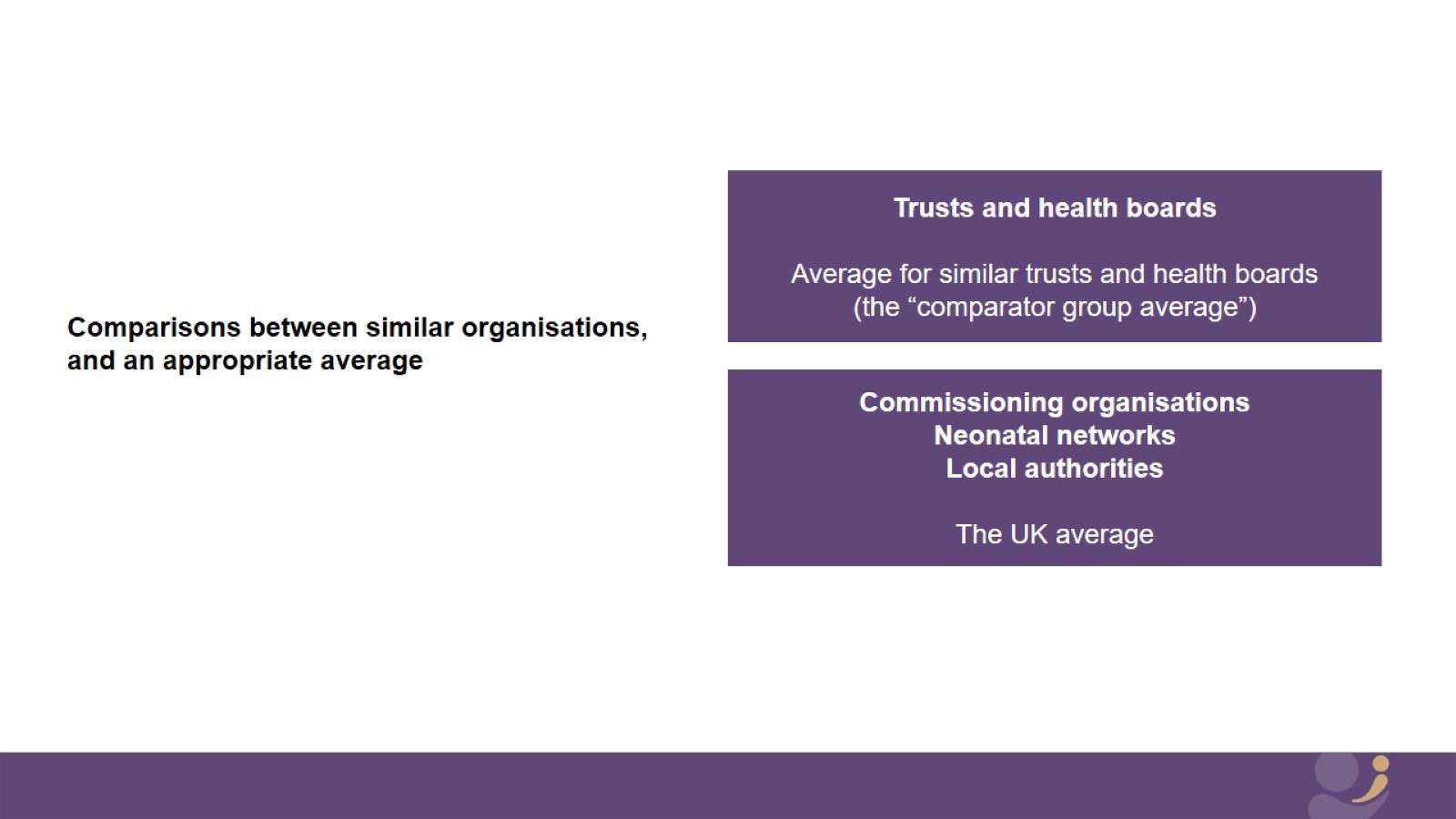 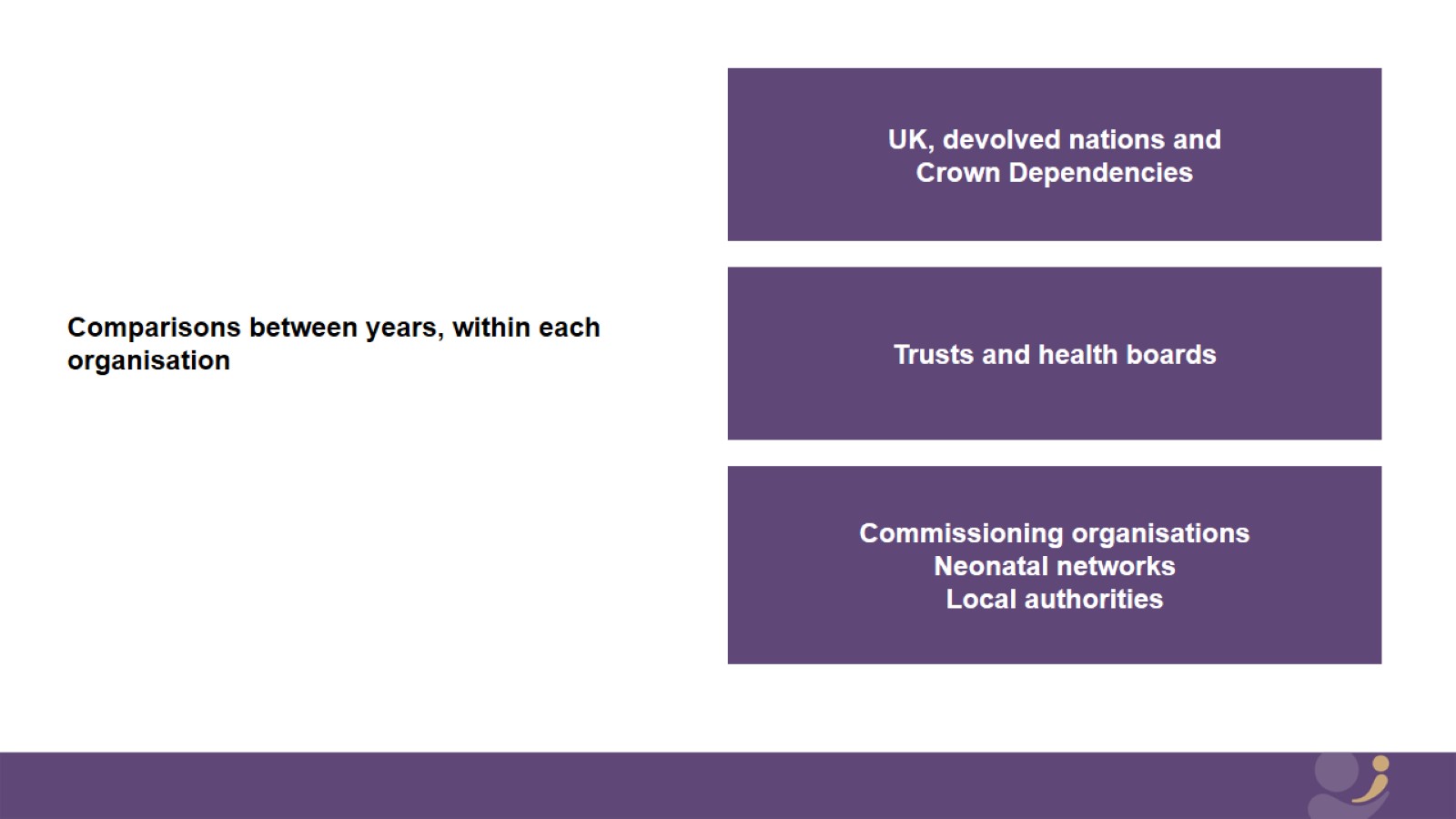 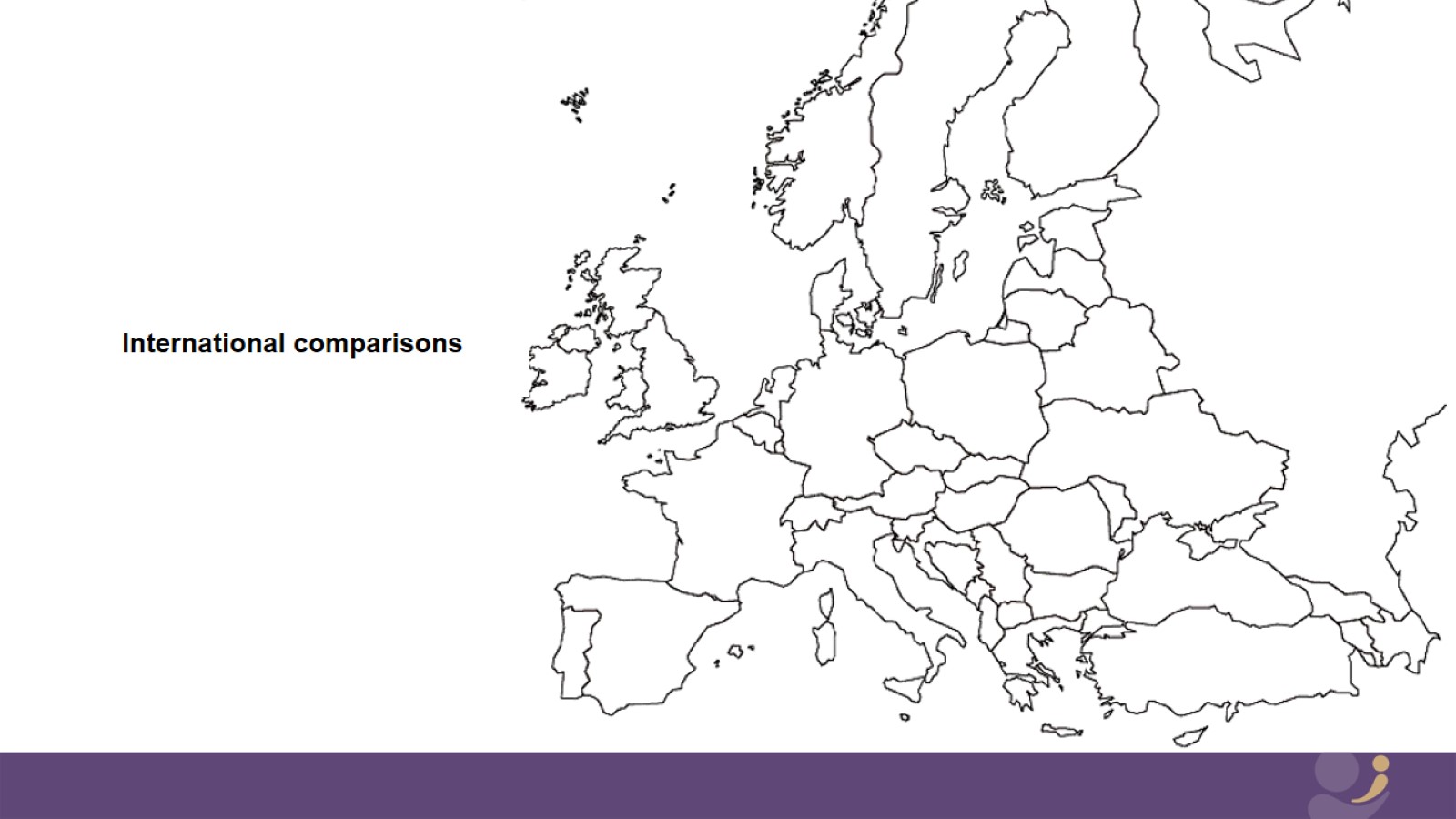 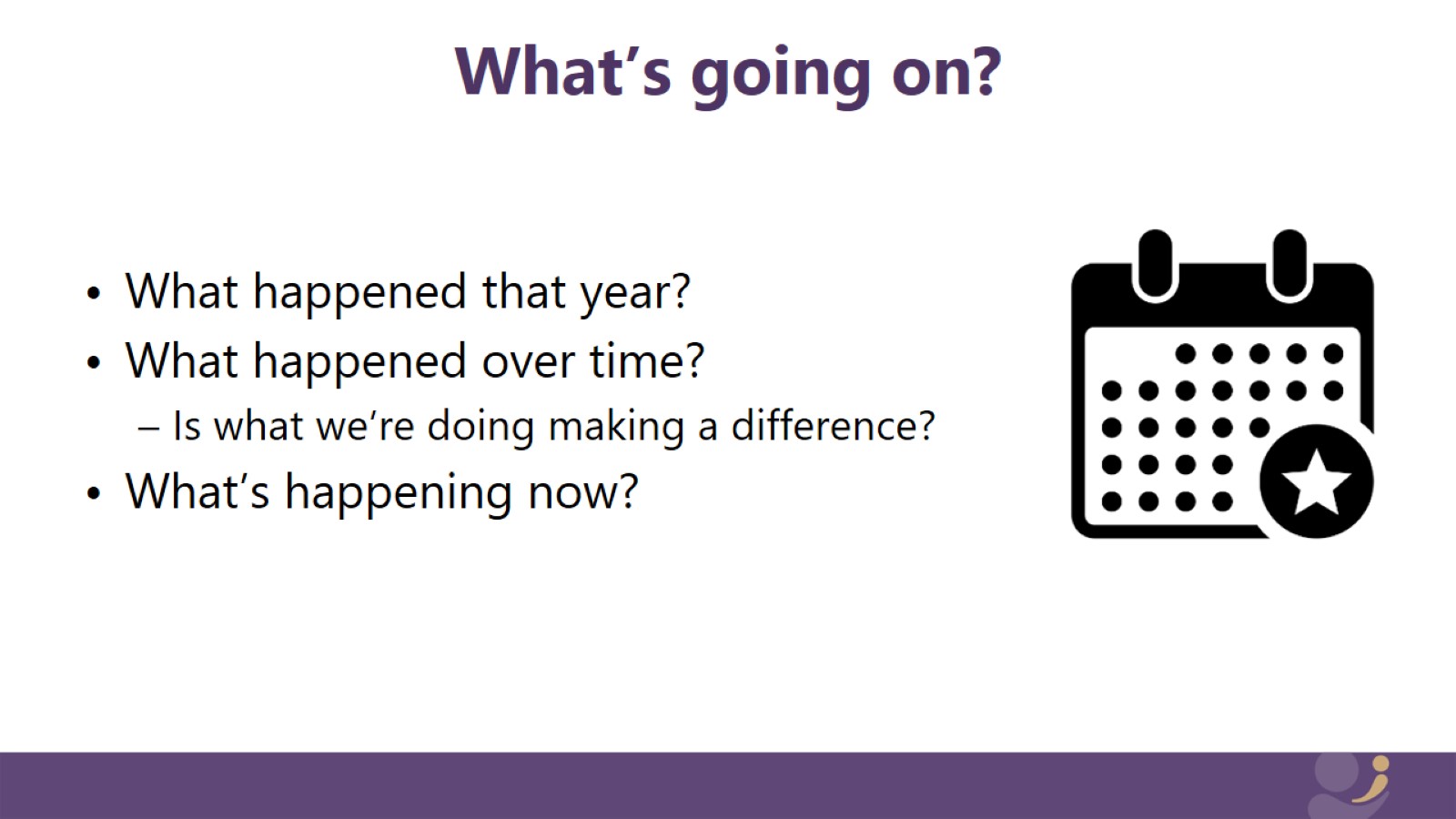 What’s going on?
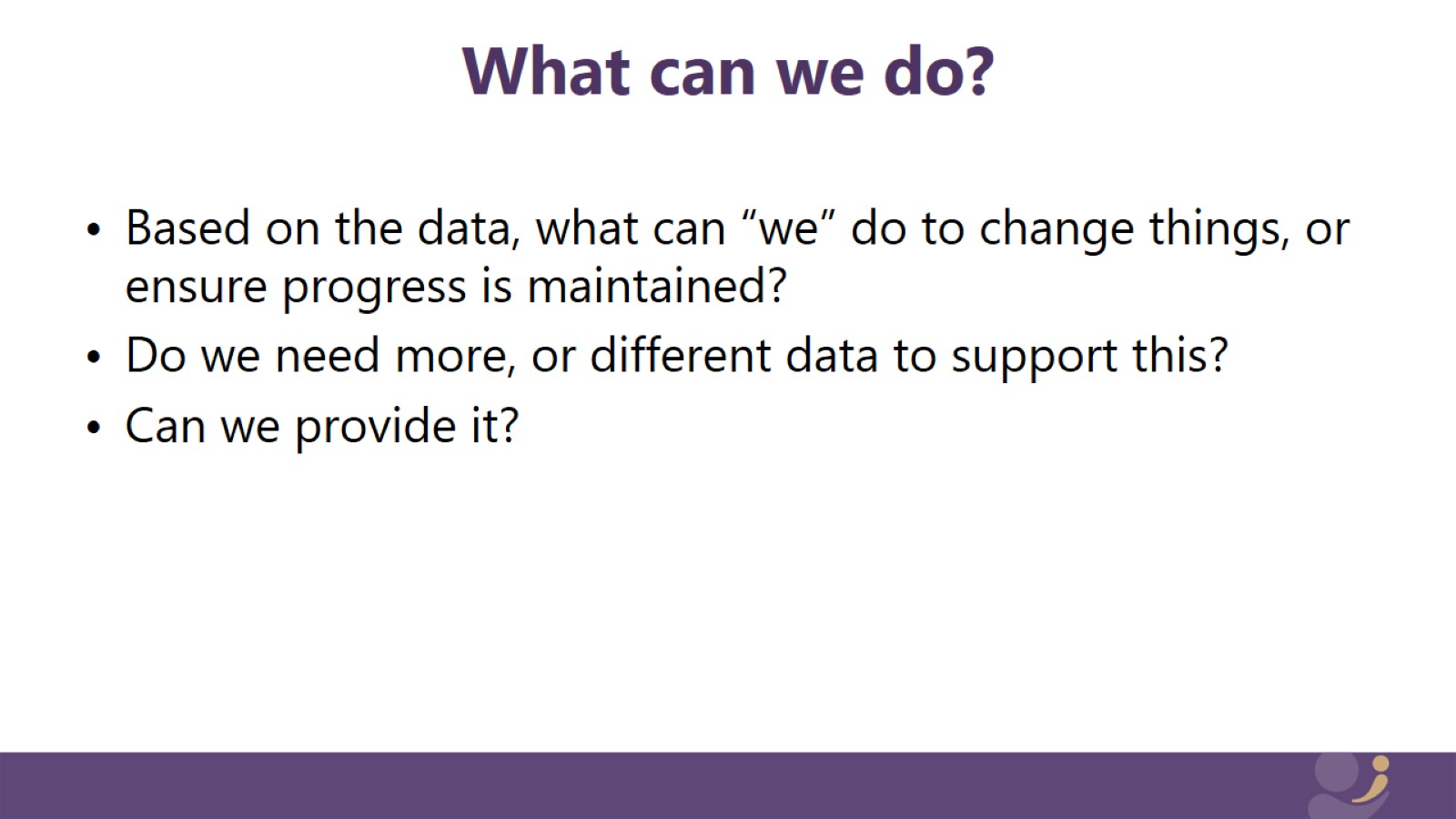 What can we do?
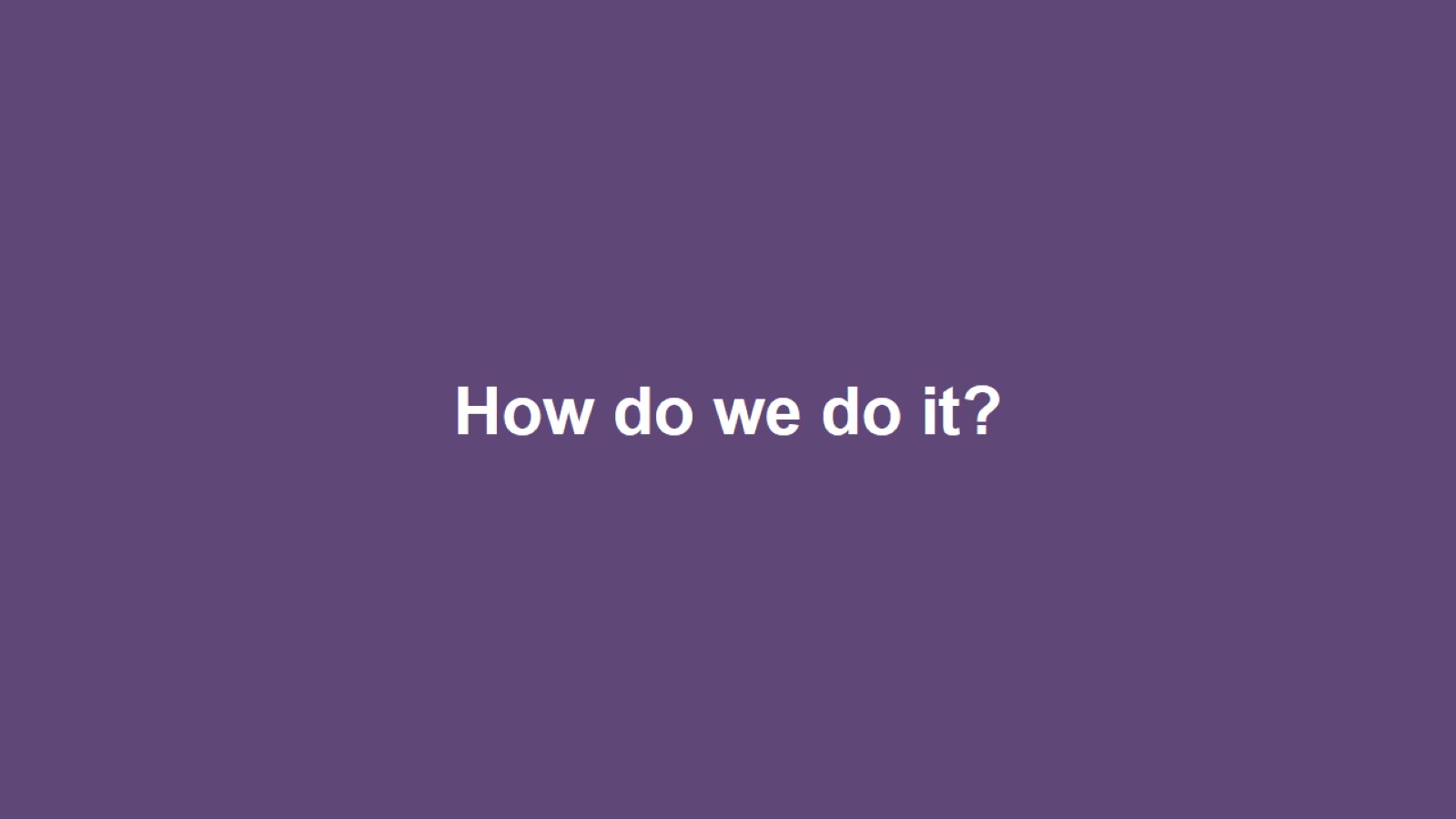 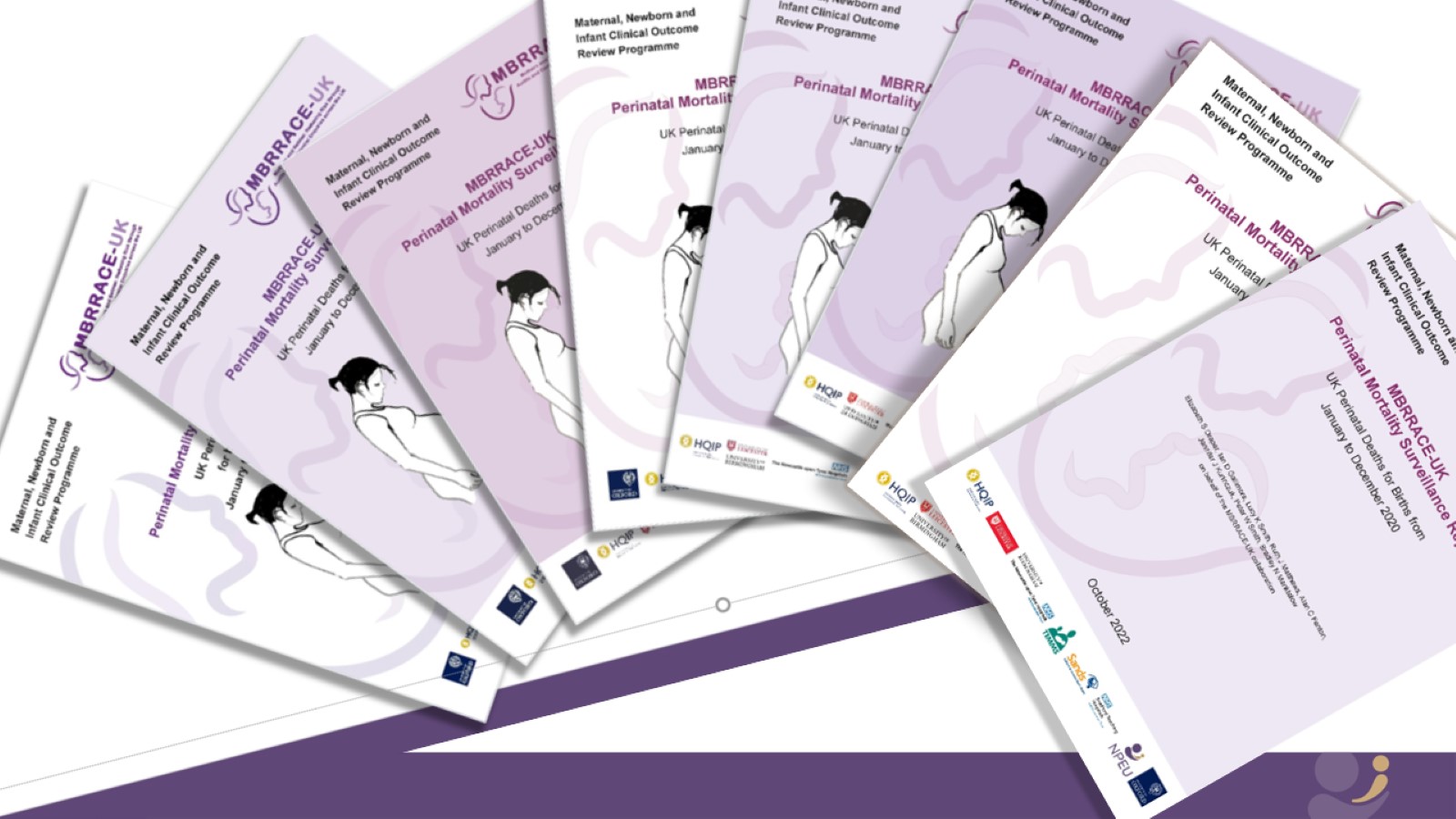 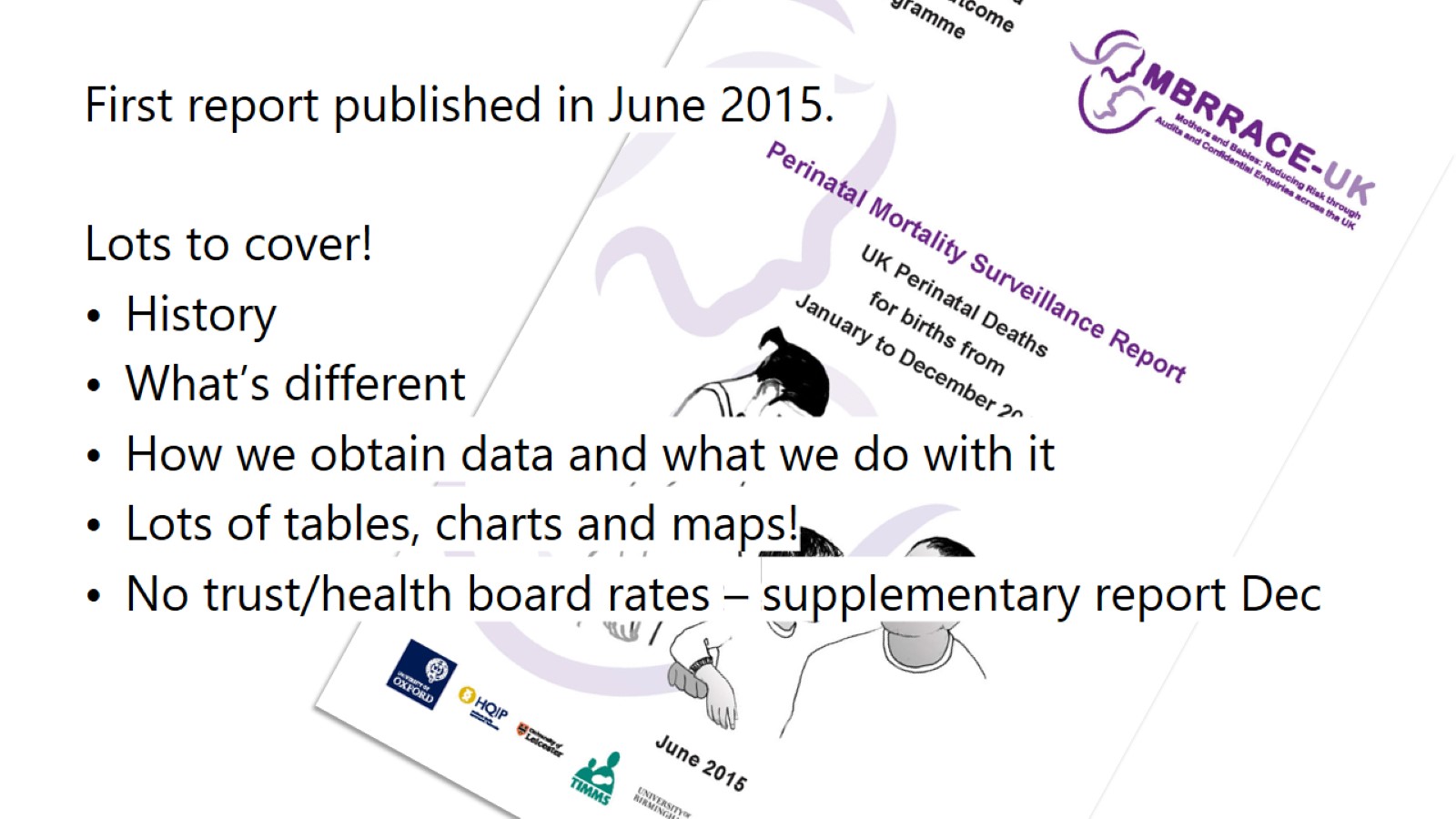 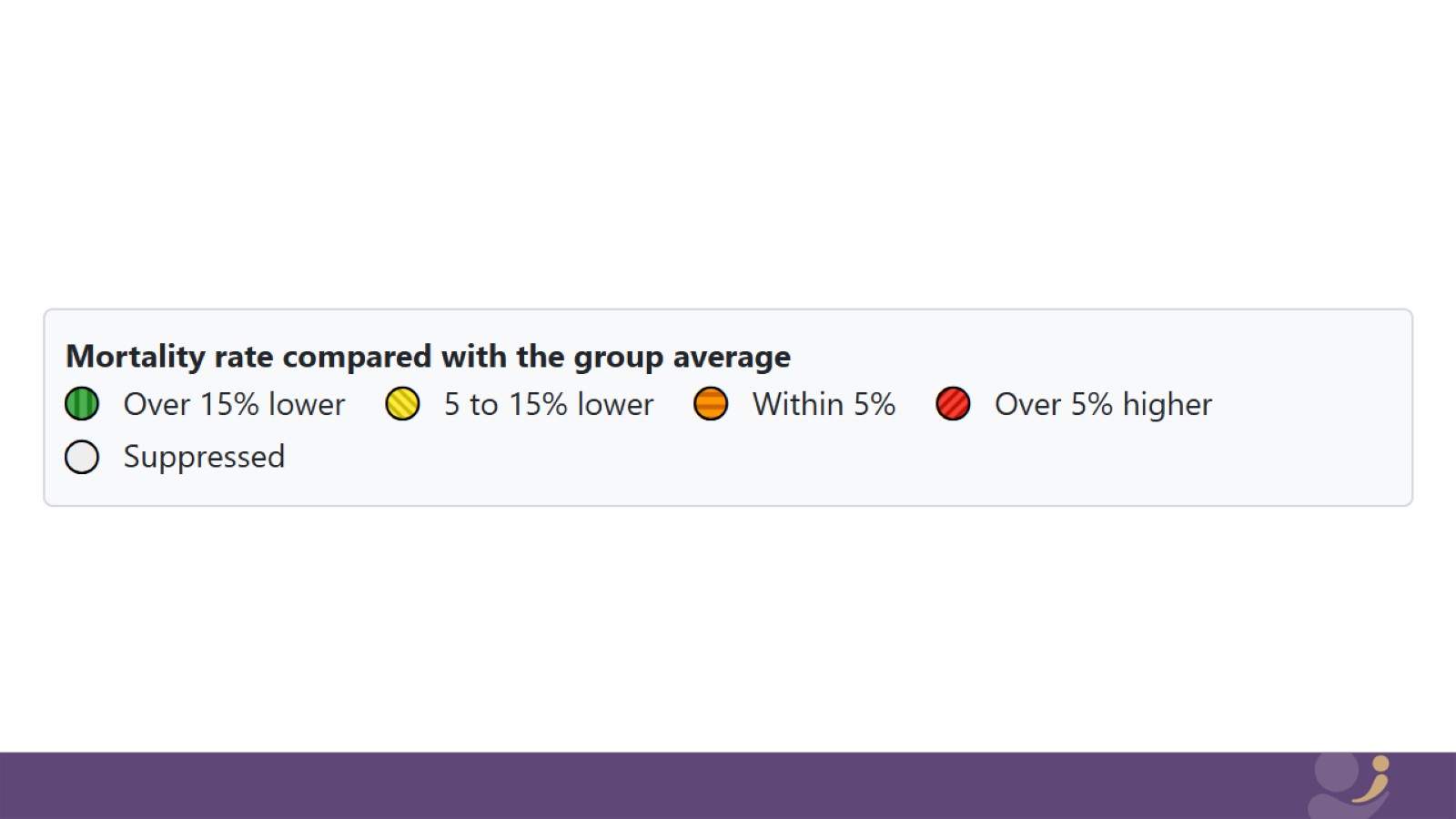 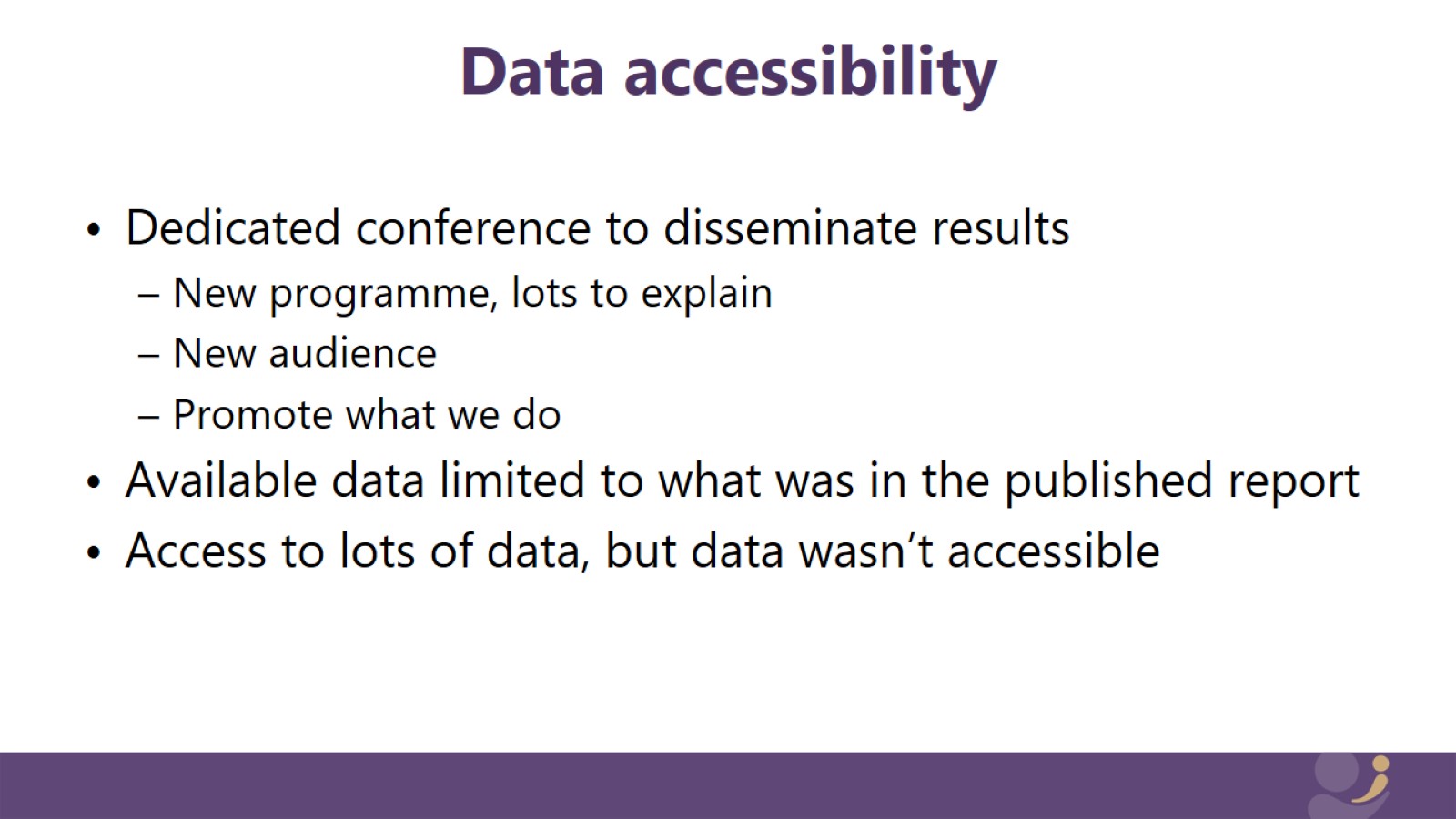 Data accessibility
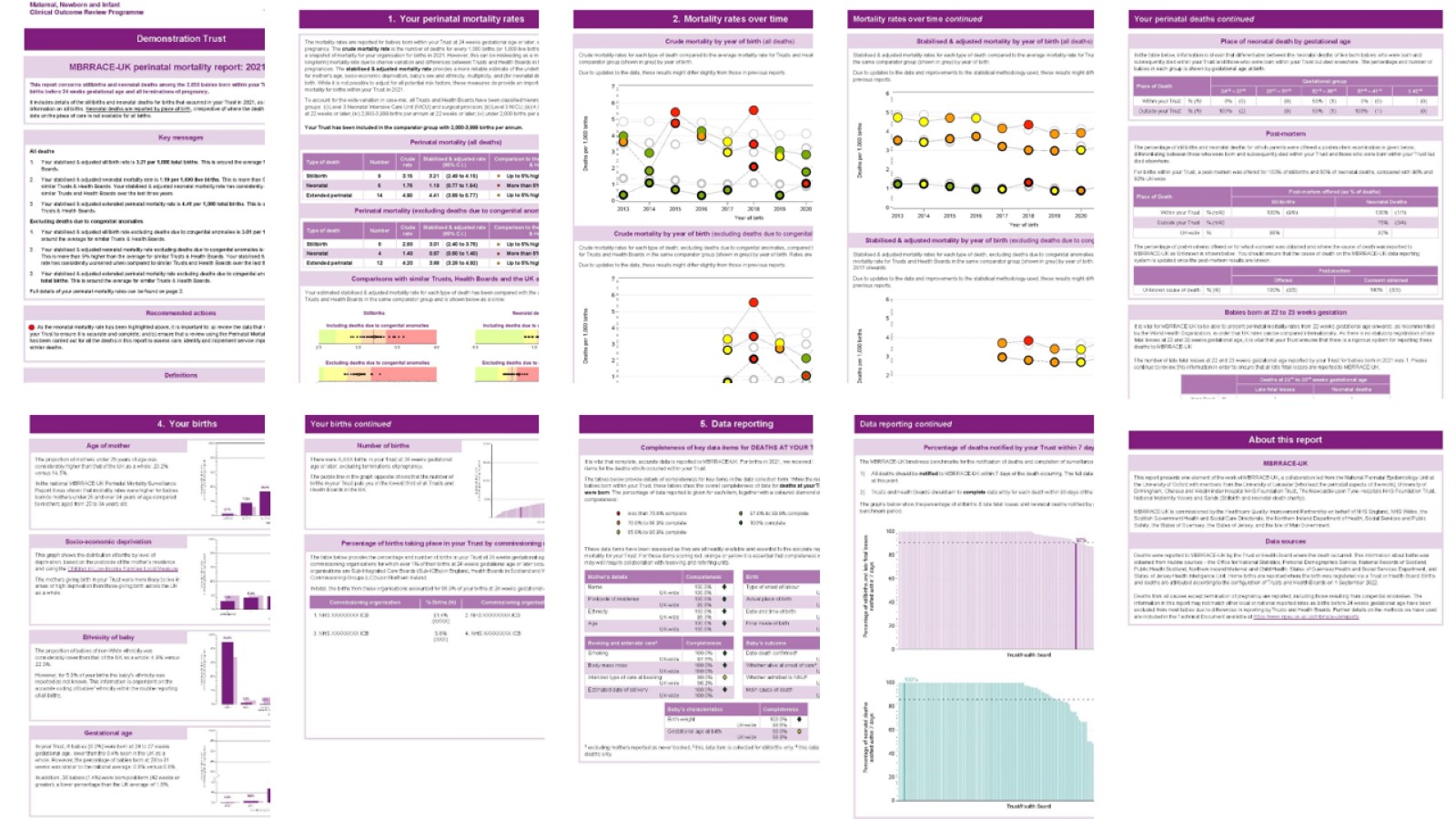 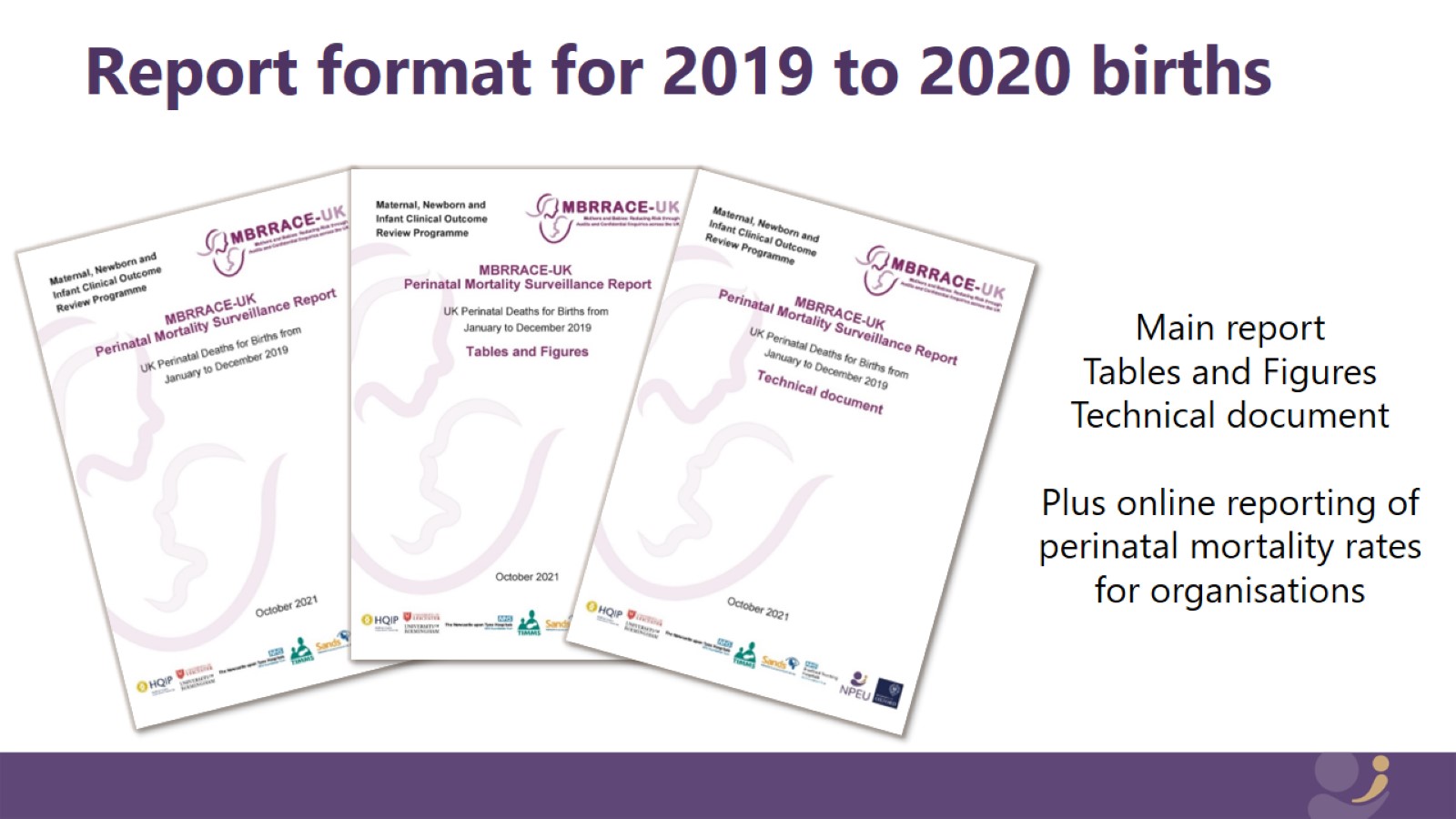 Report format for 2019 to 2020 births
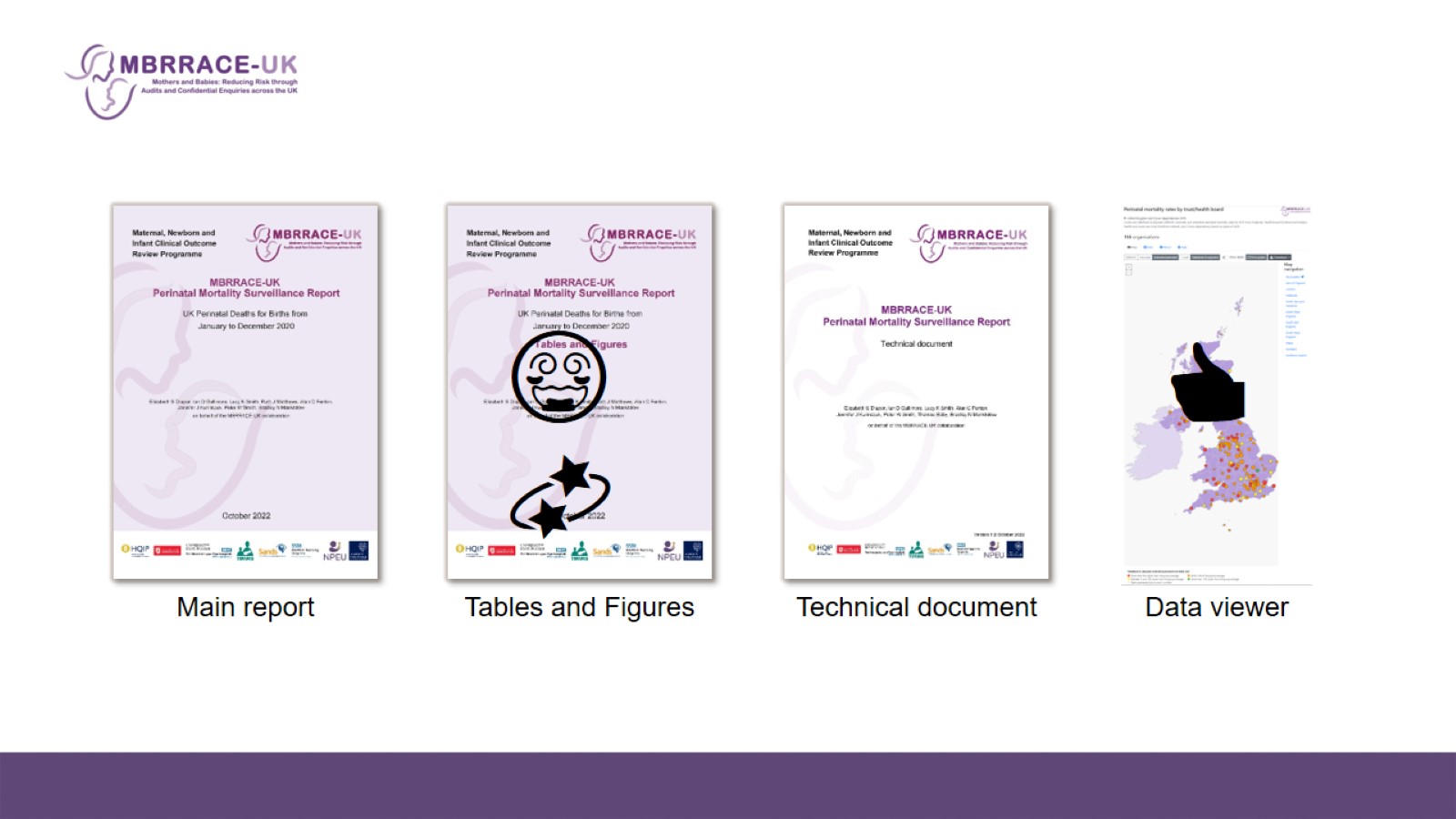 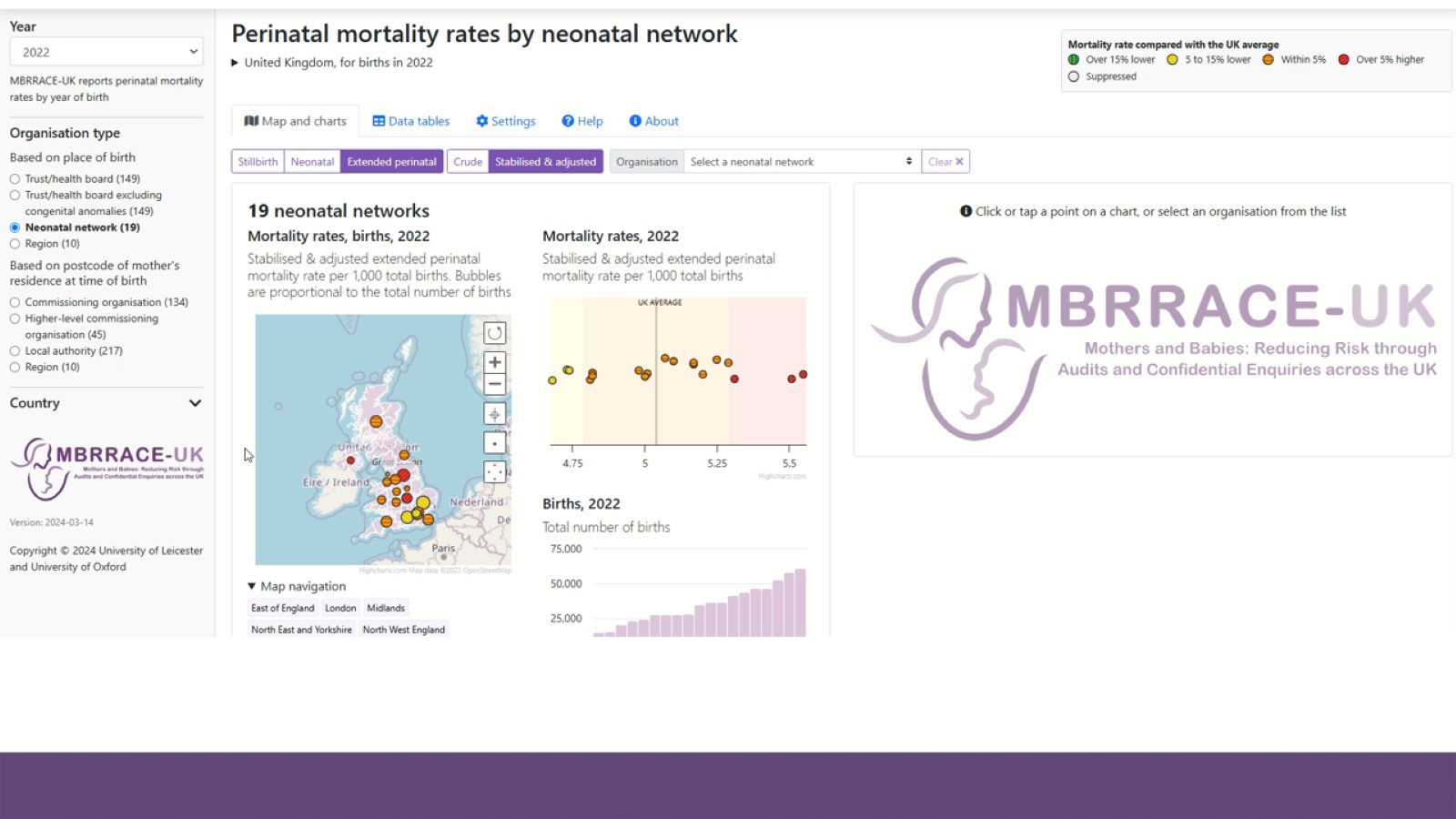 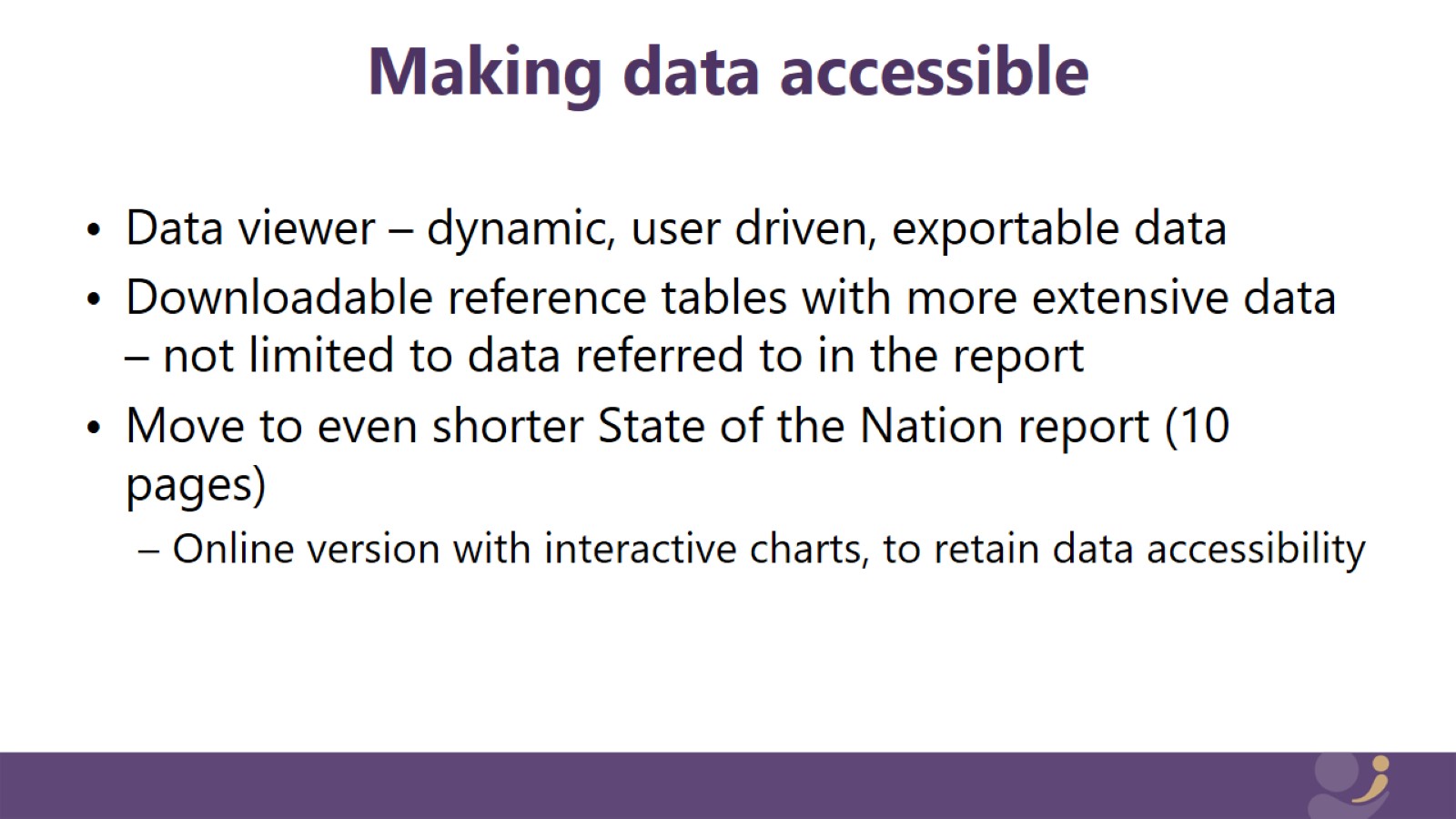 Making data accessible
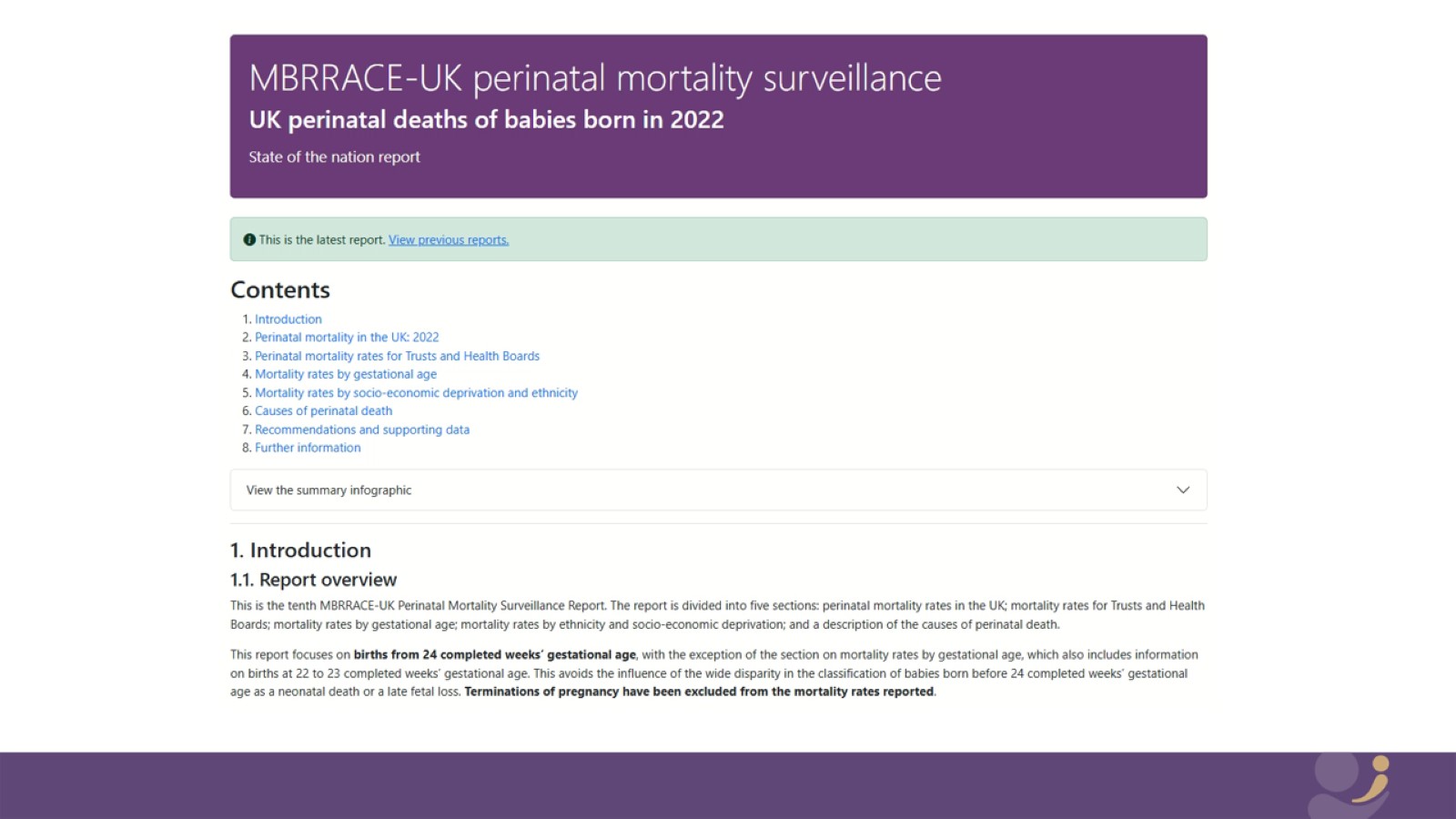 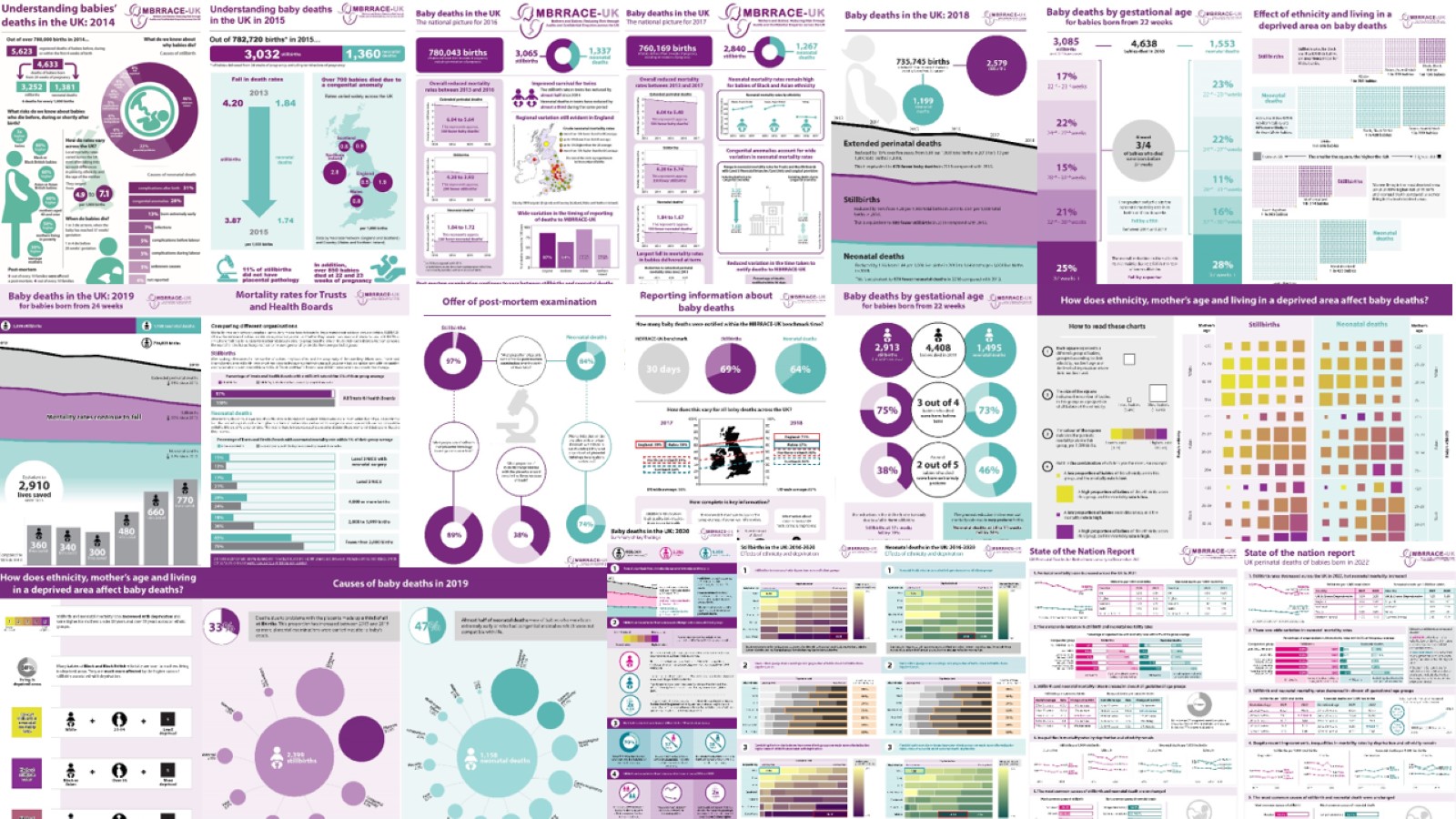 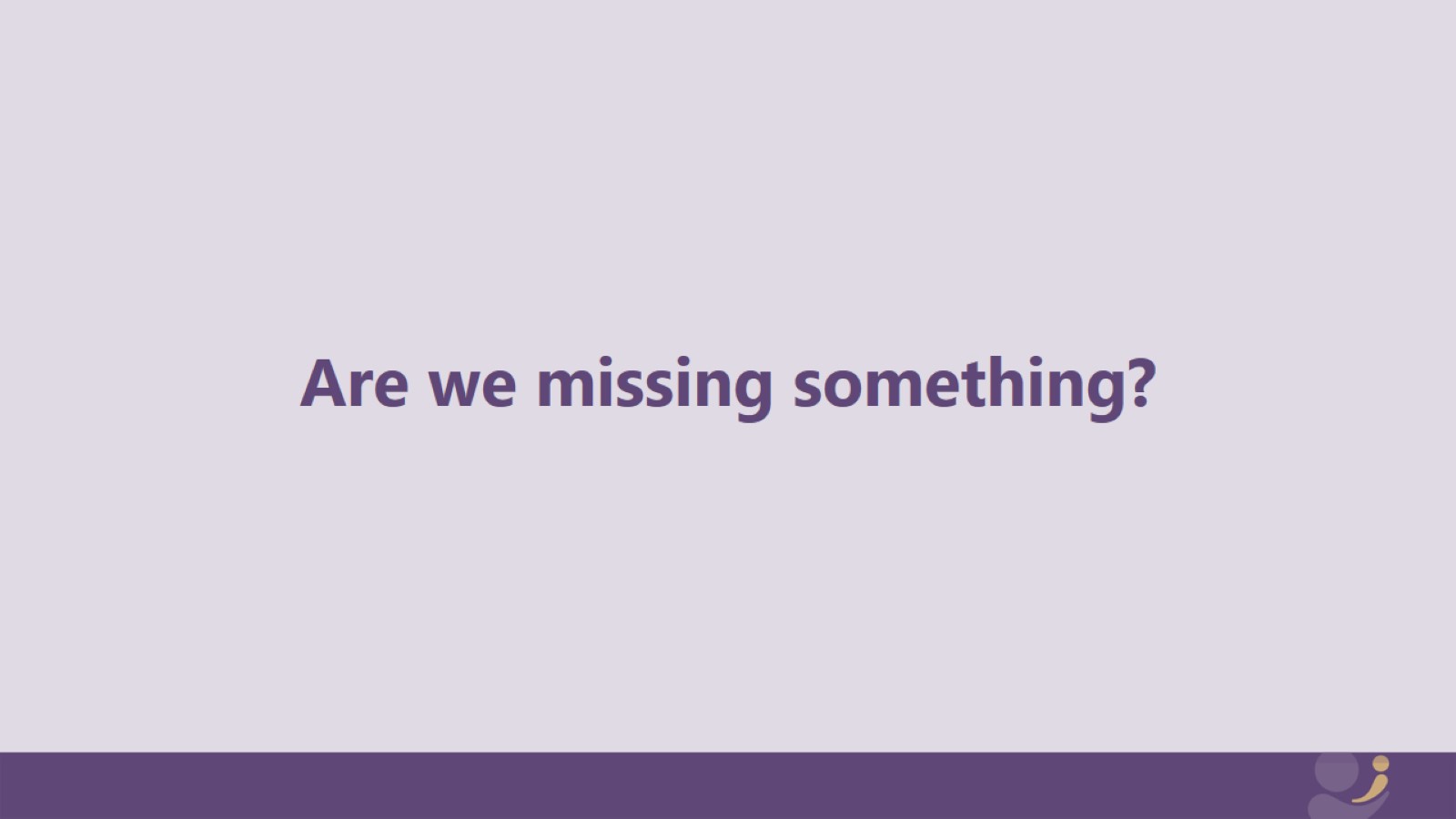 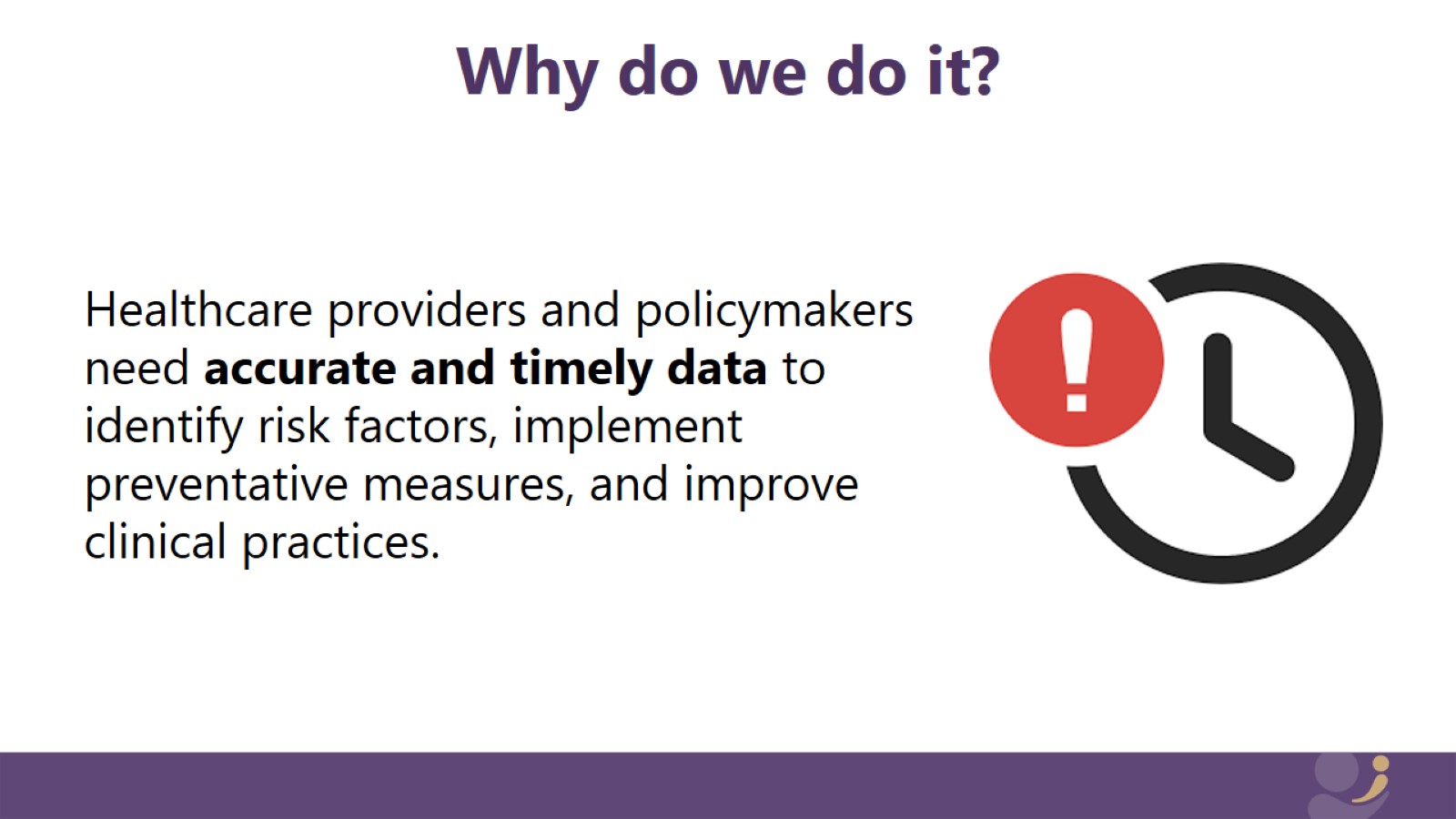 Why do we do it?
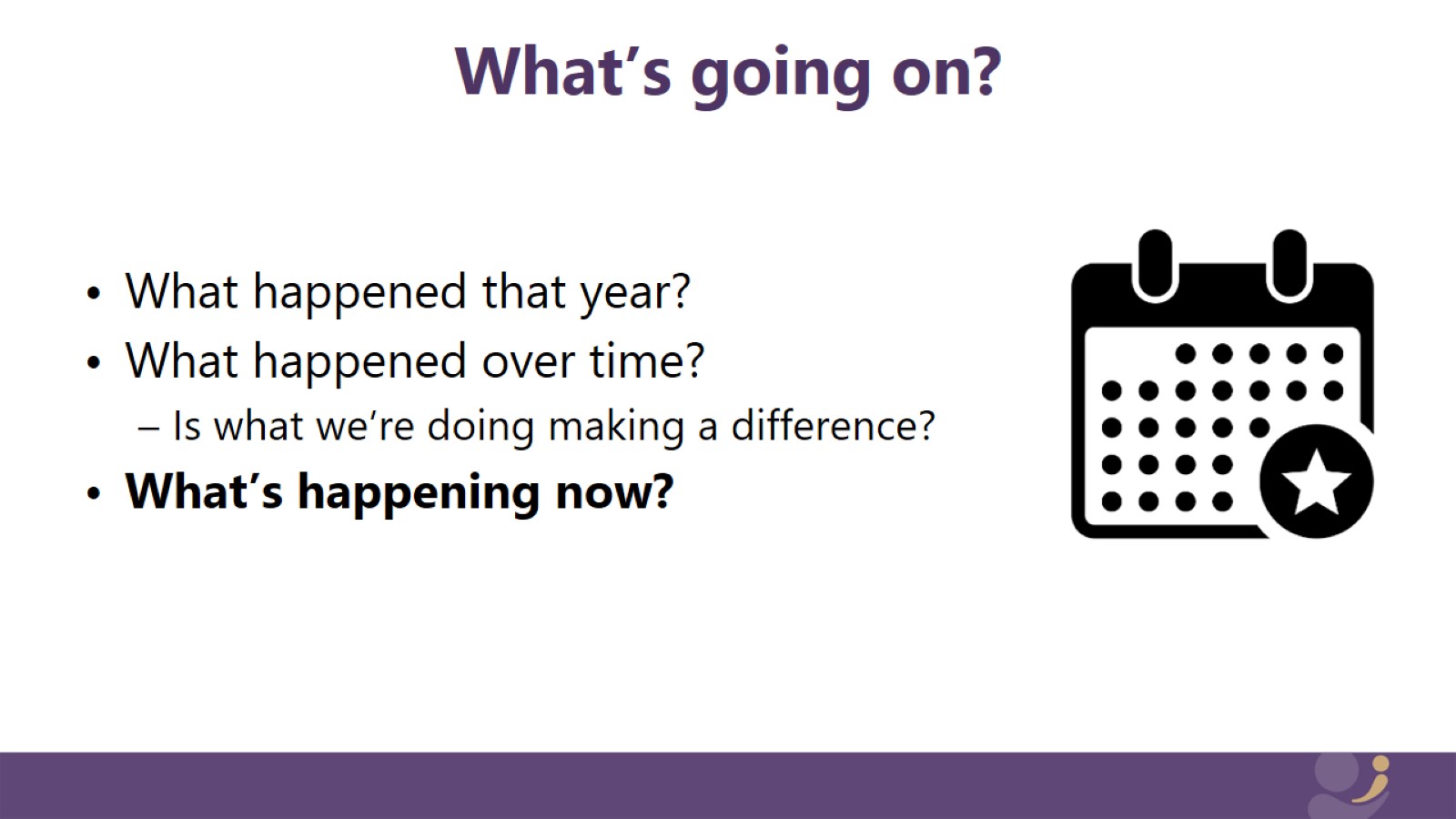 What’s going on?
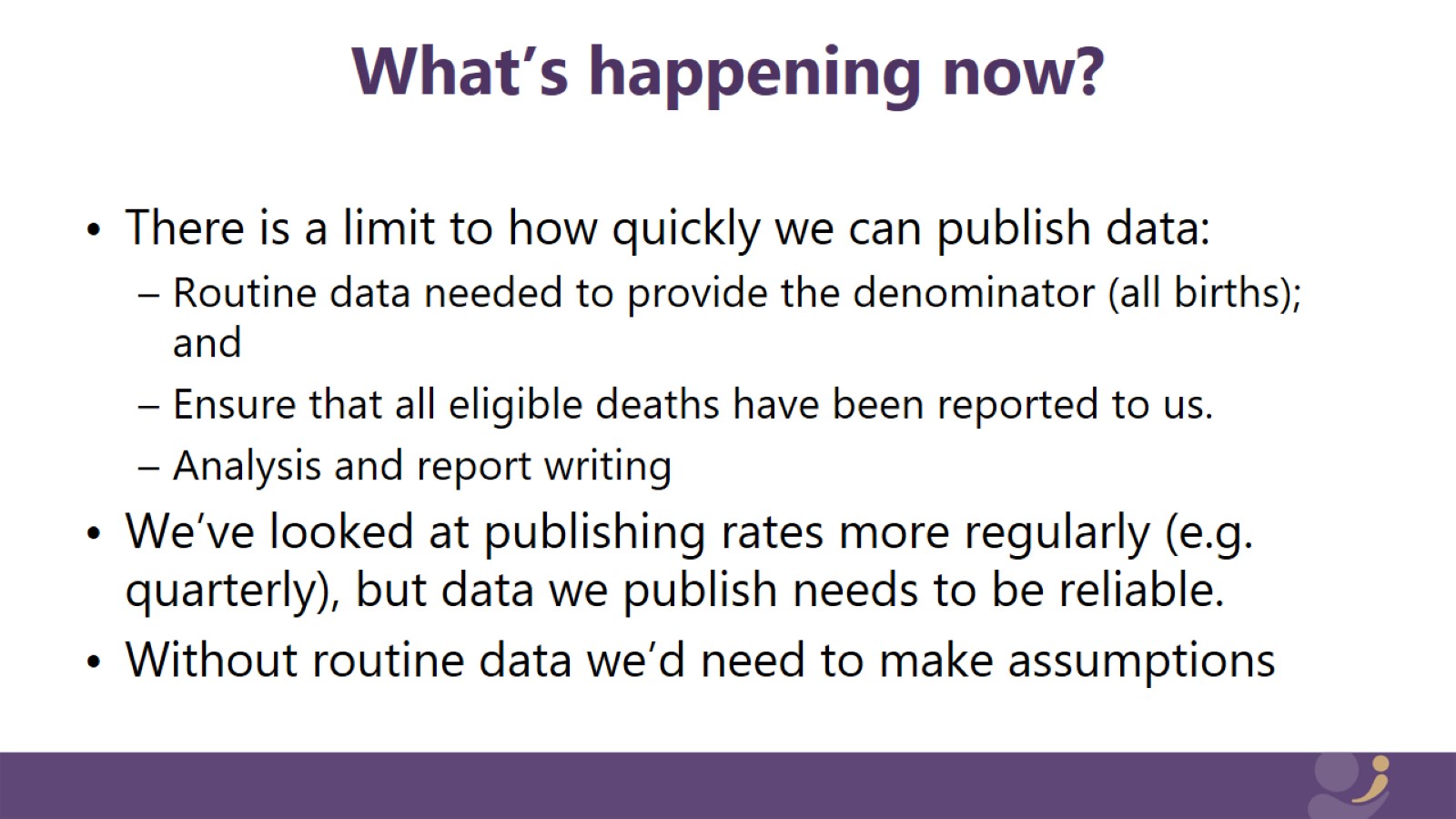 What’s happening now?
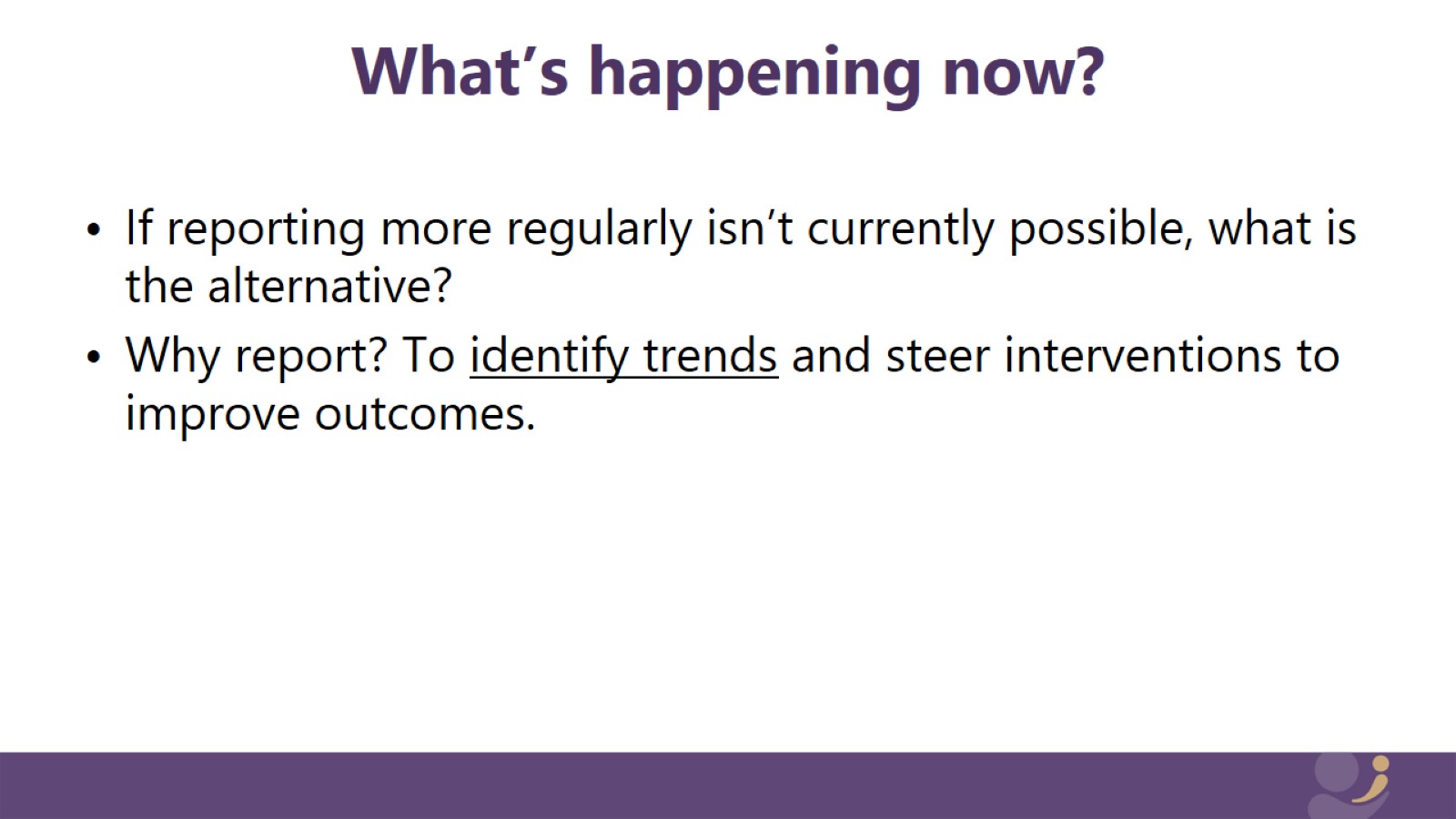 What’s happening now?
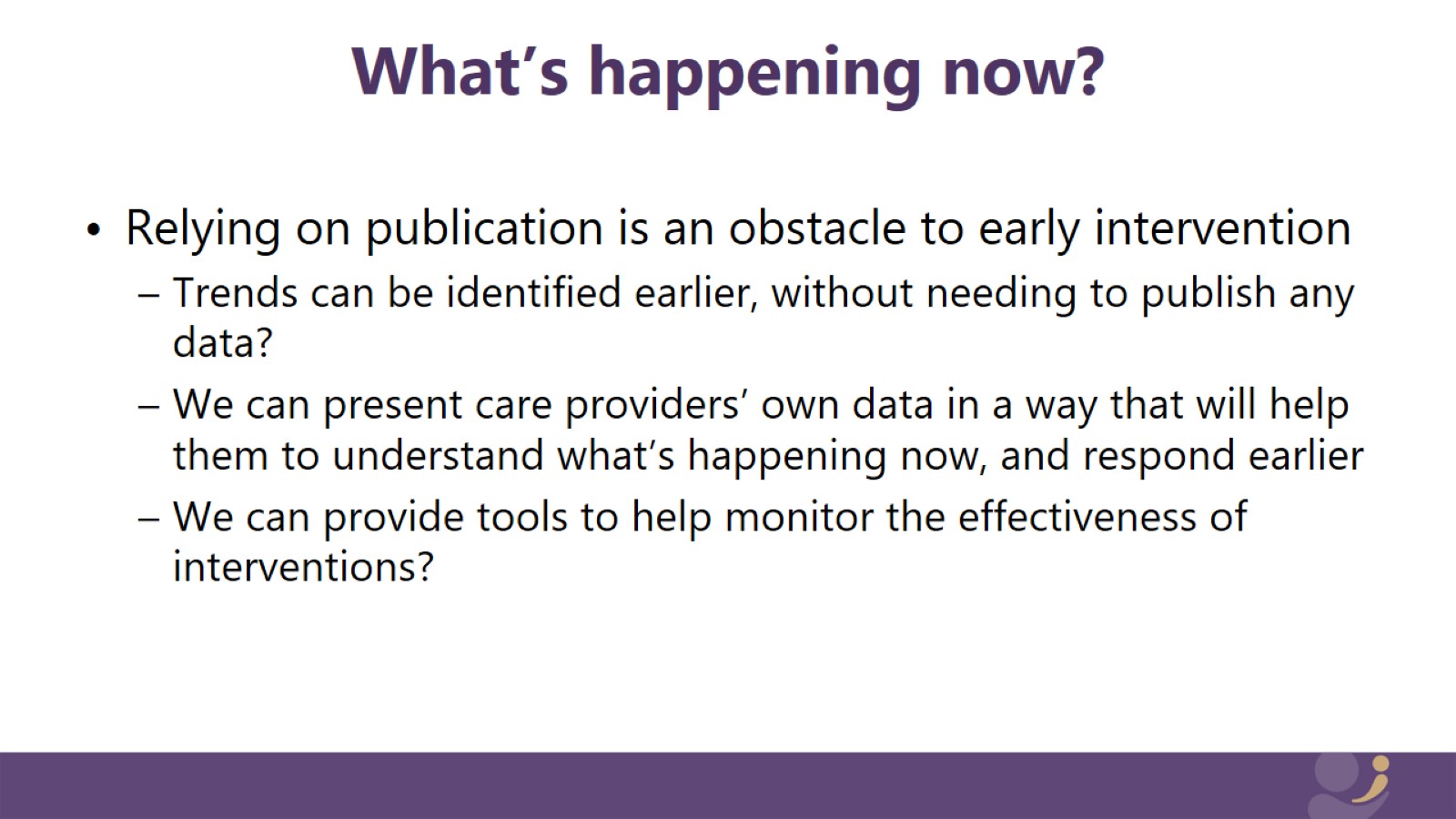 What’s happening now?
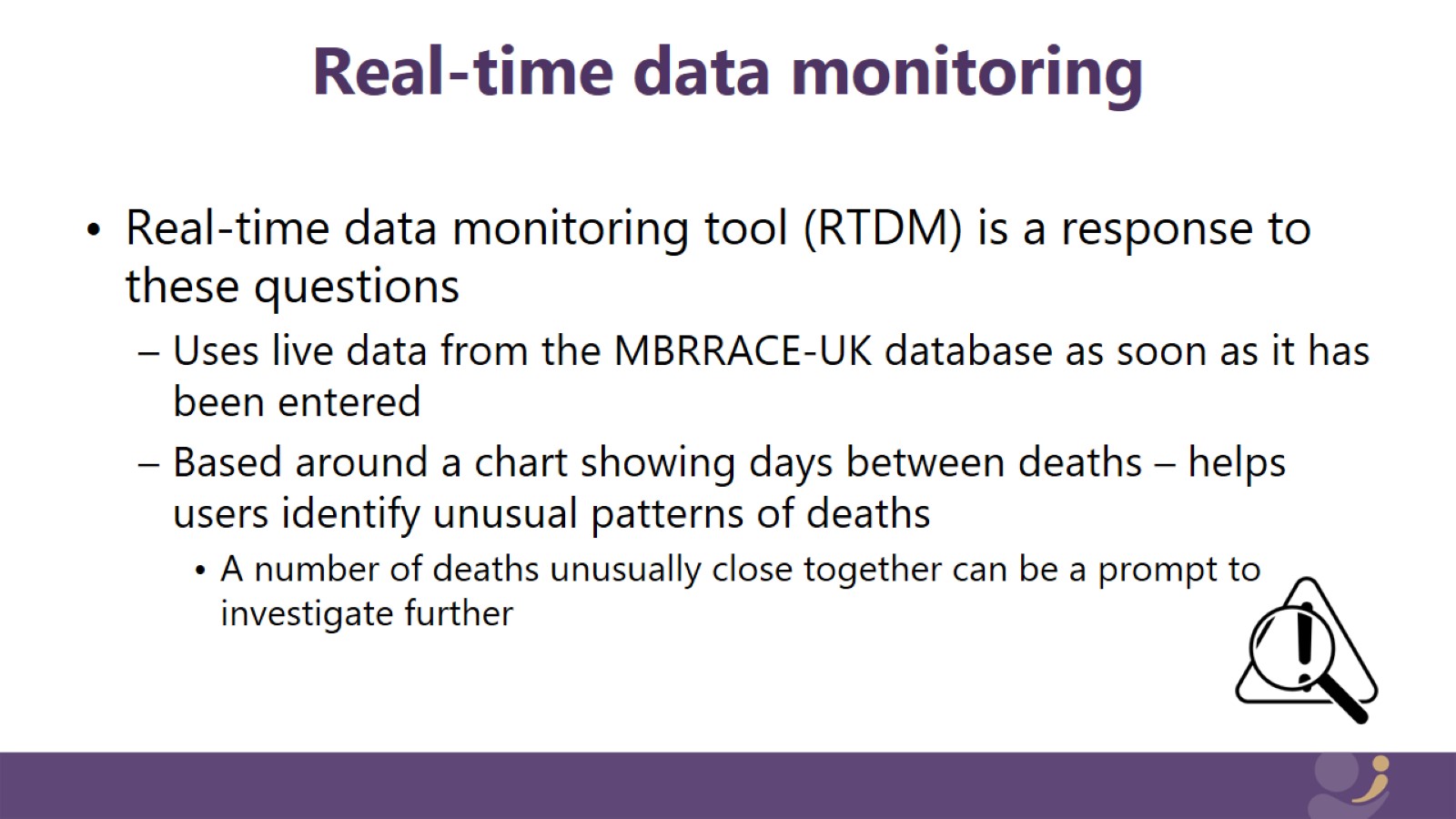 Real-time data monitoring
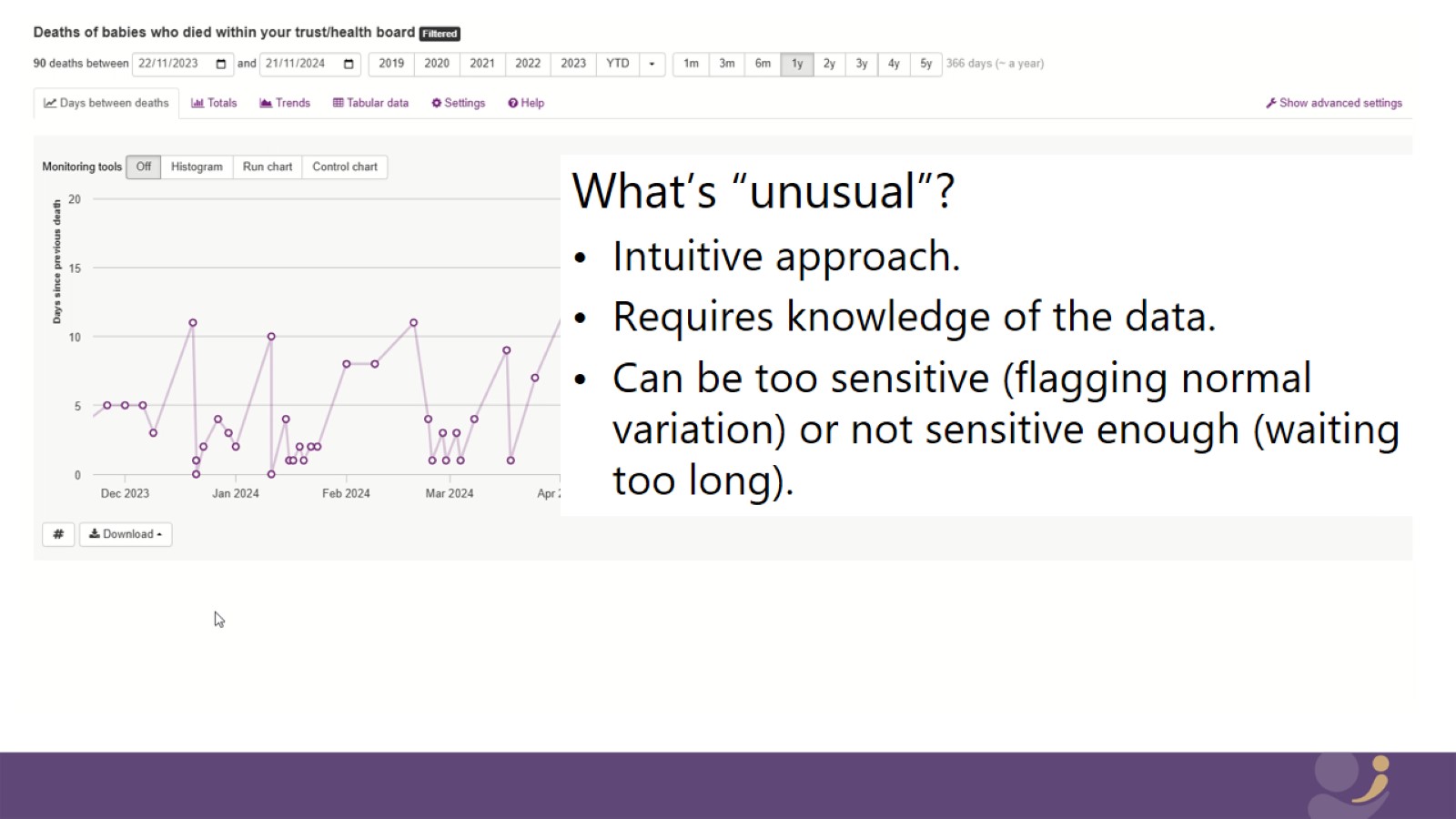 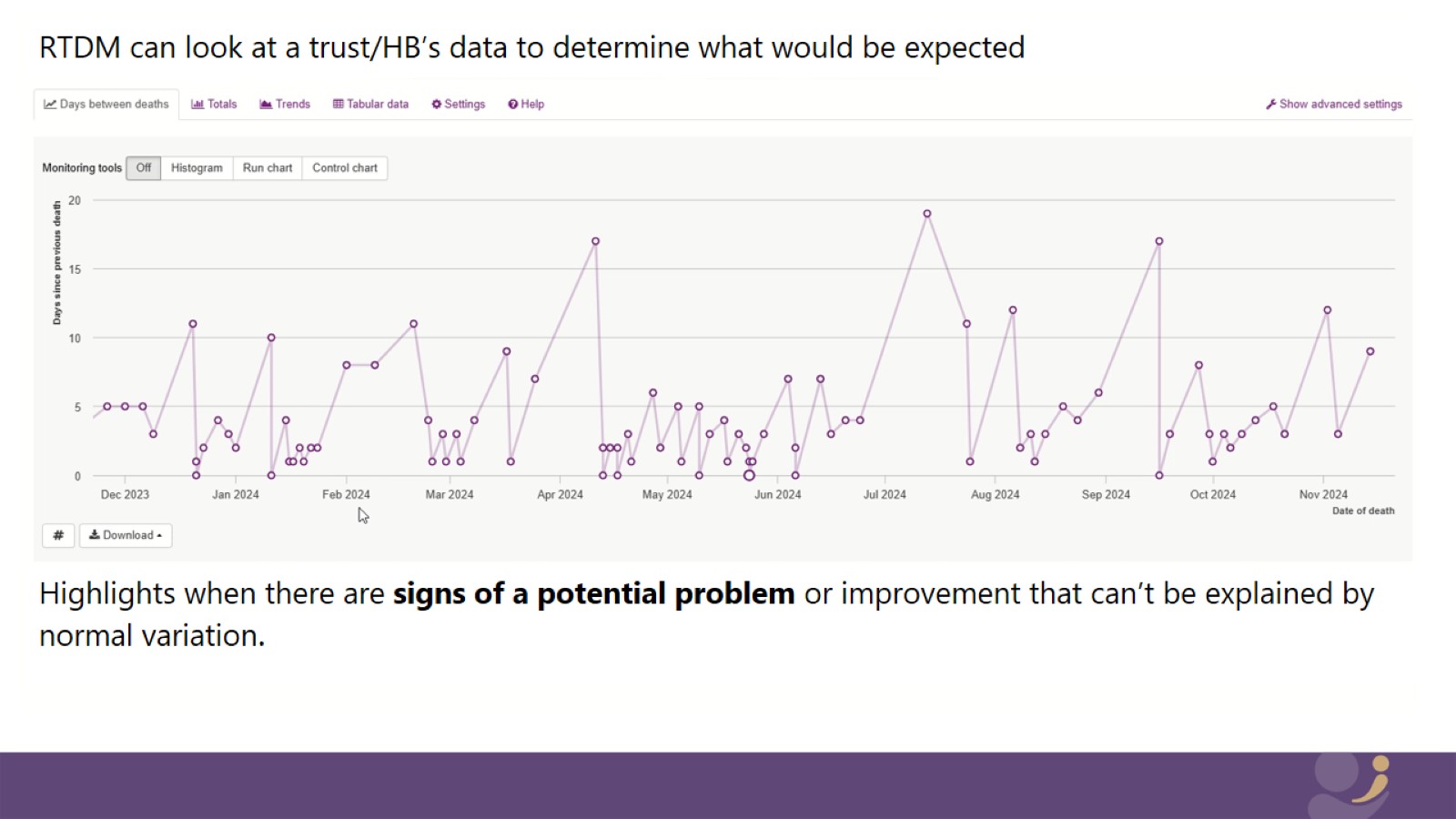 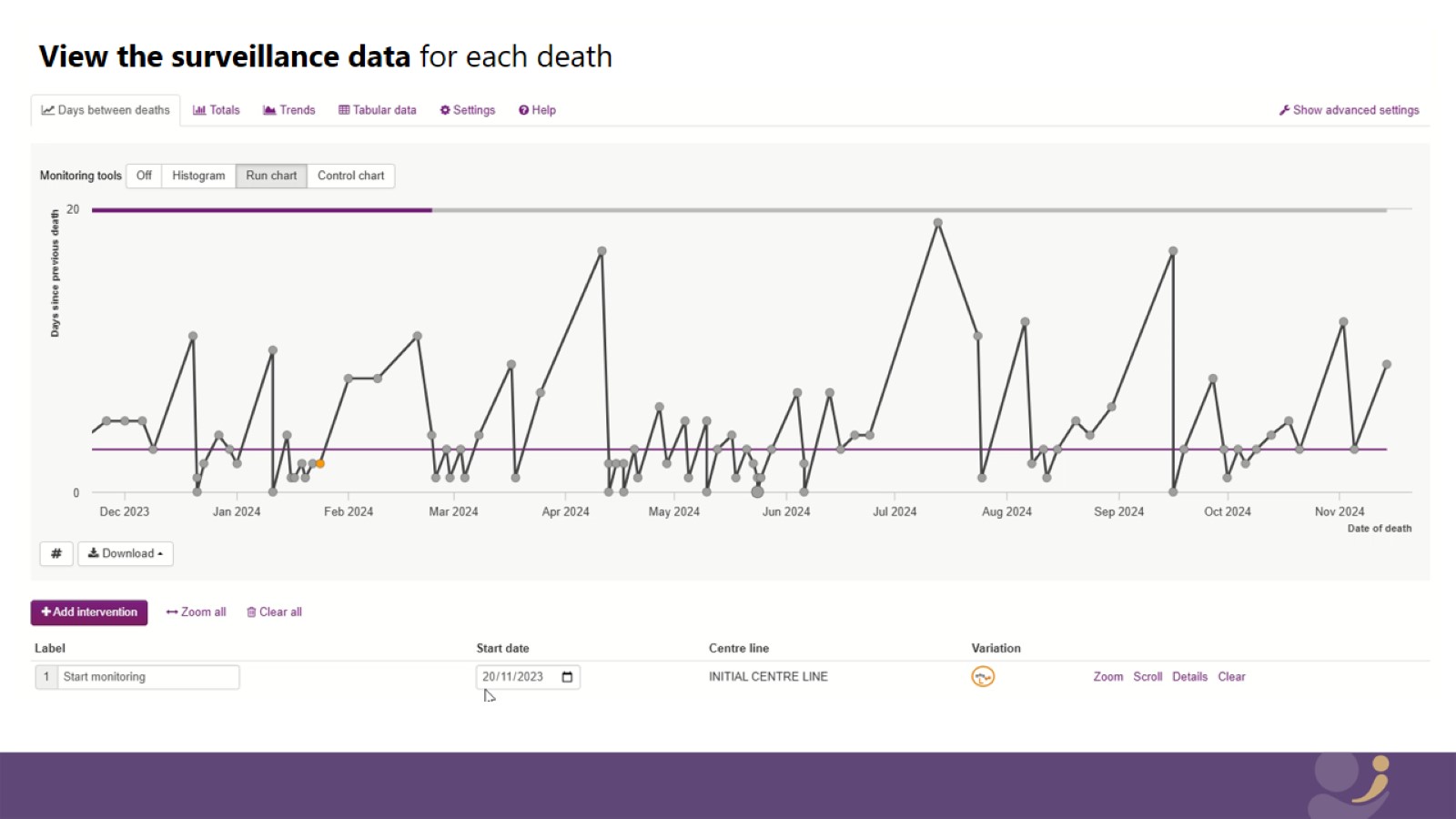 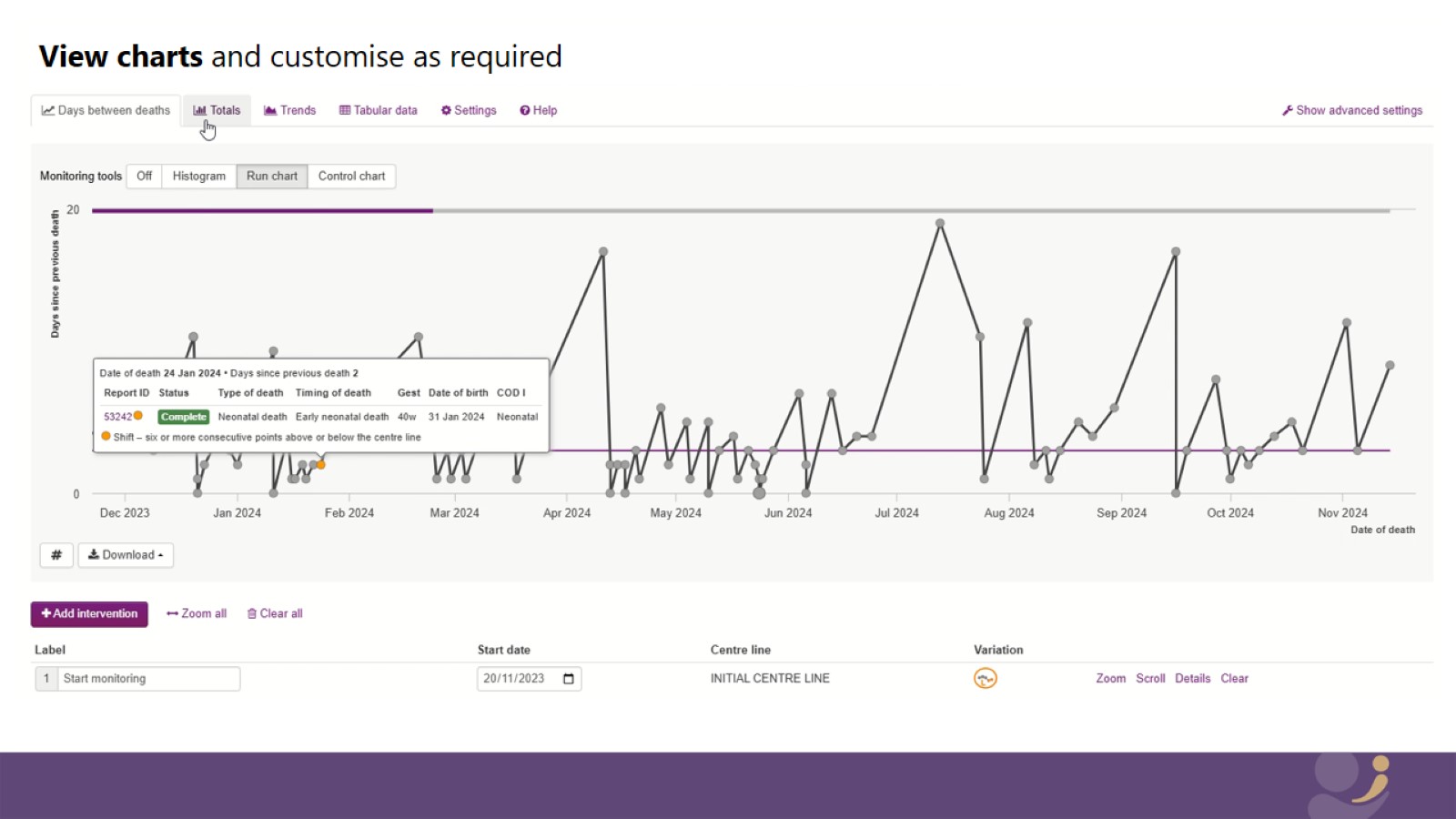 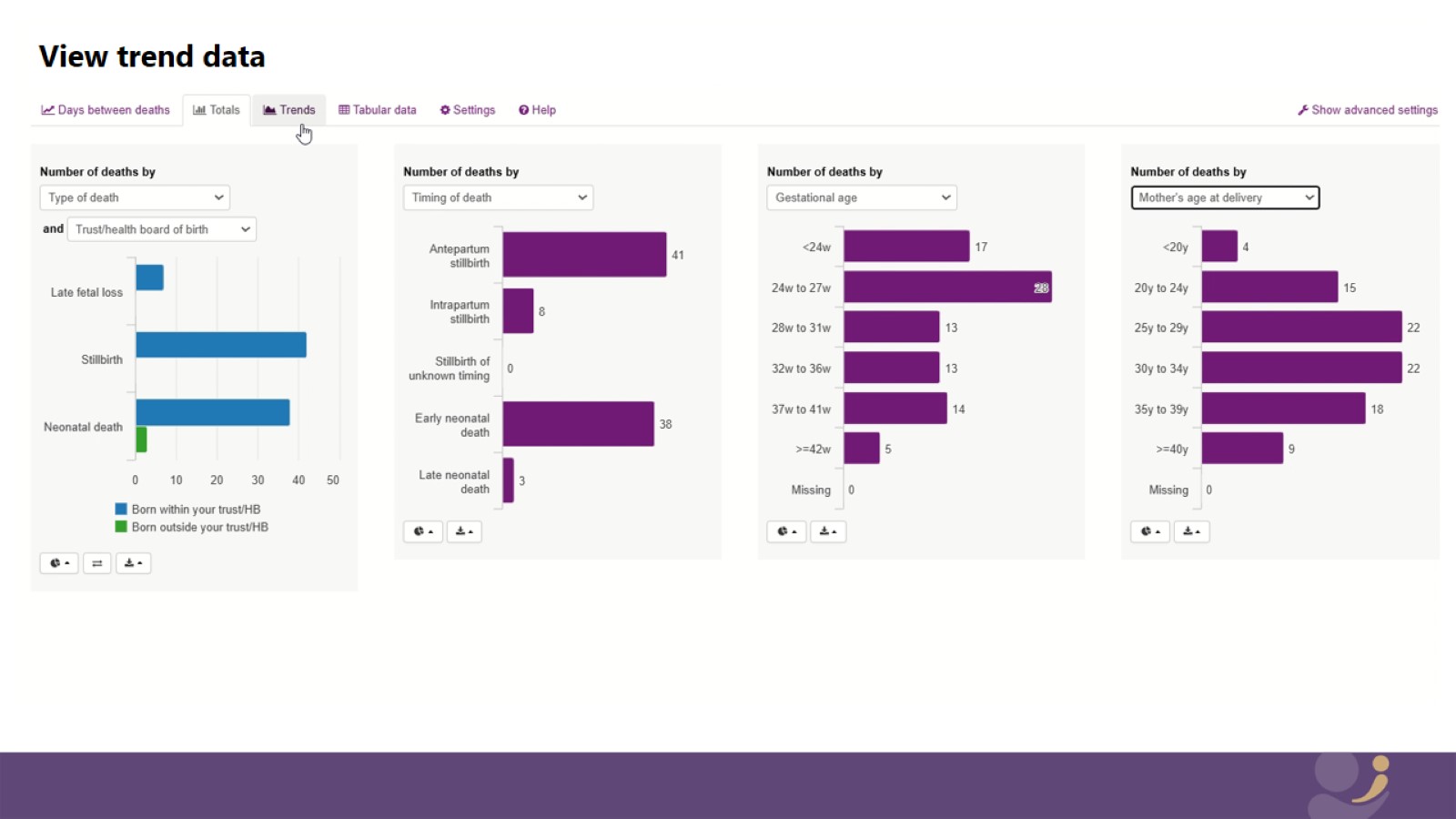 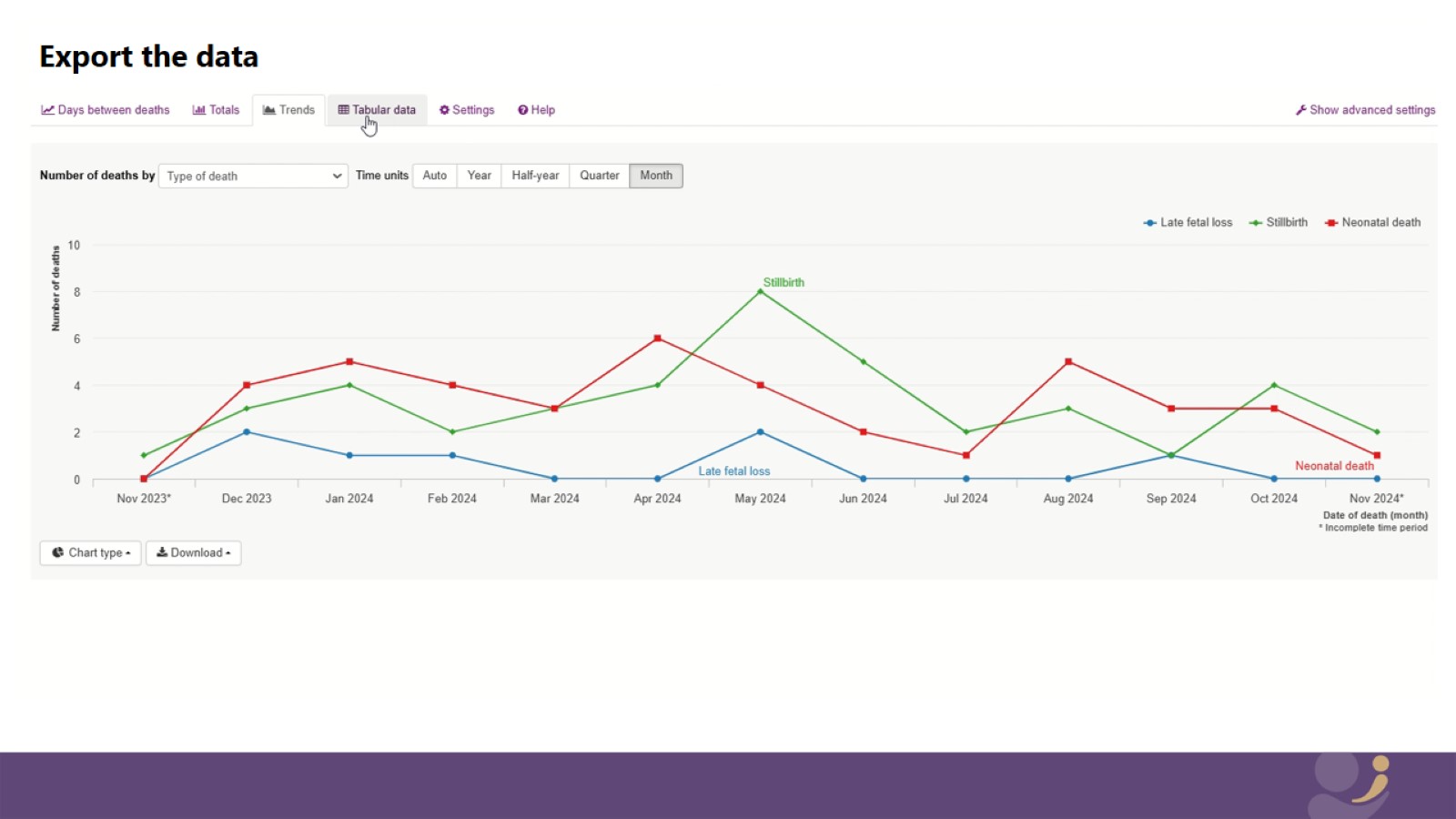 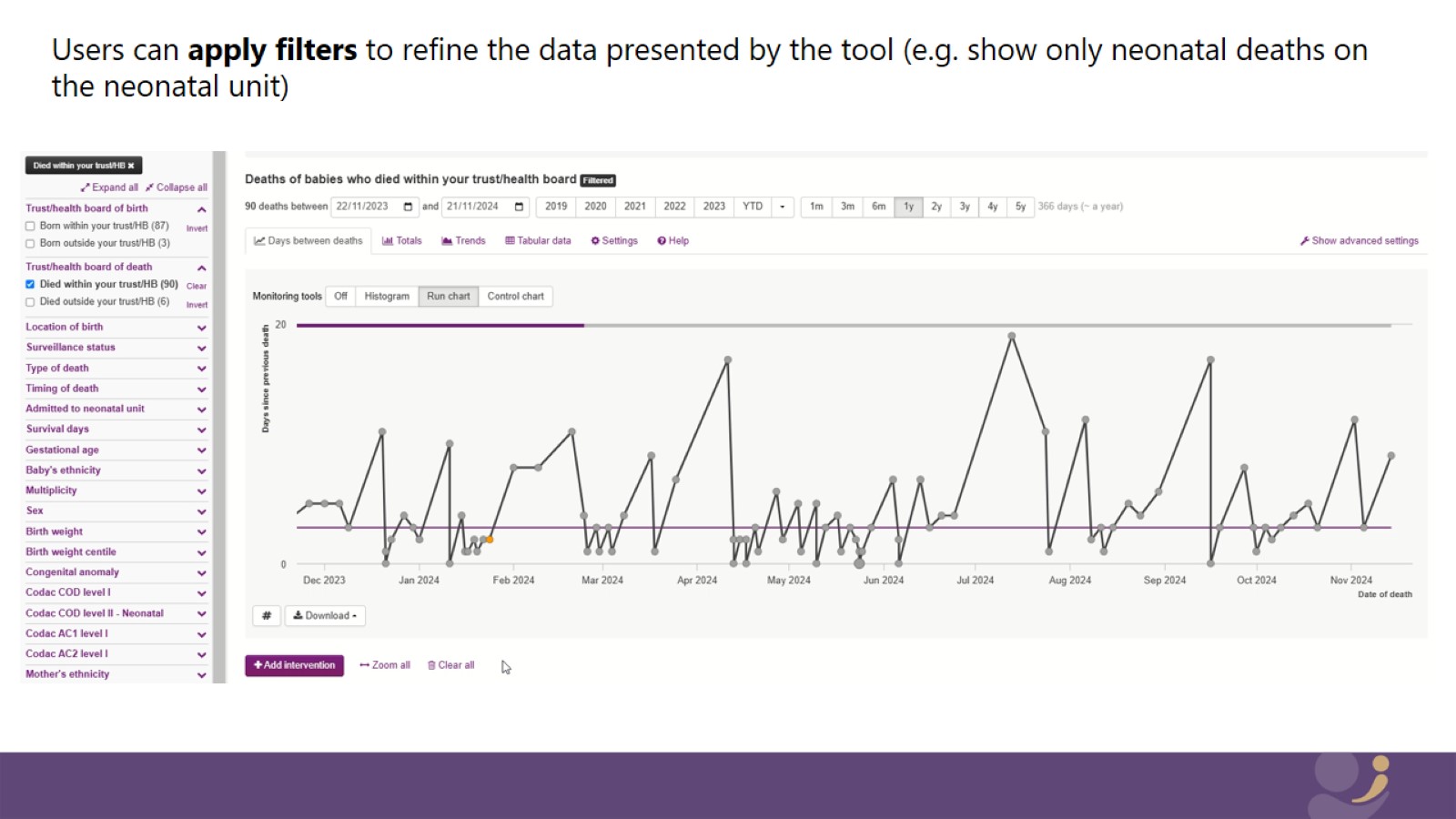 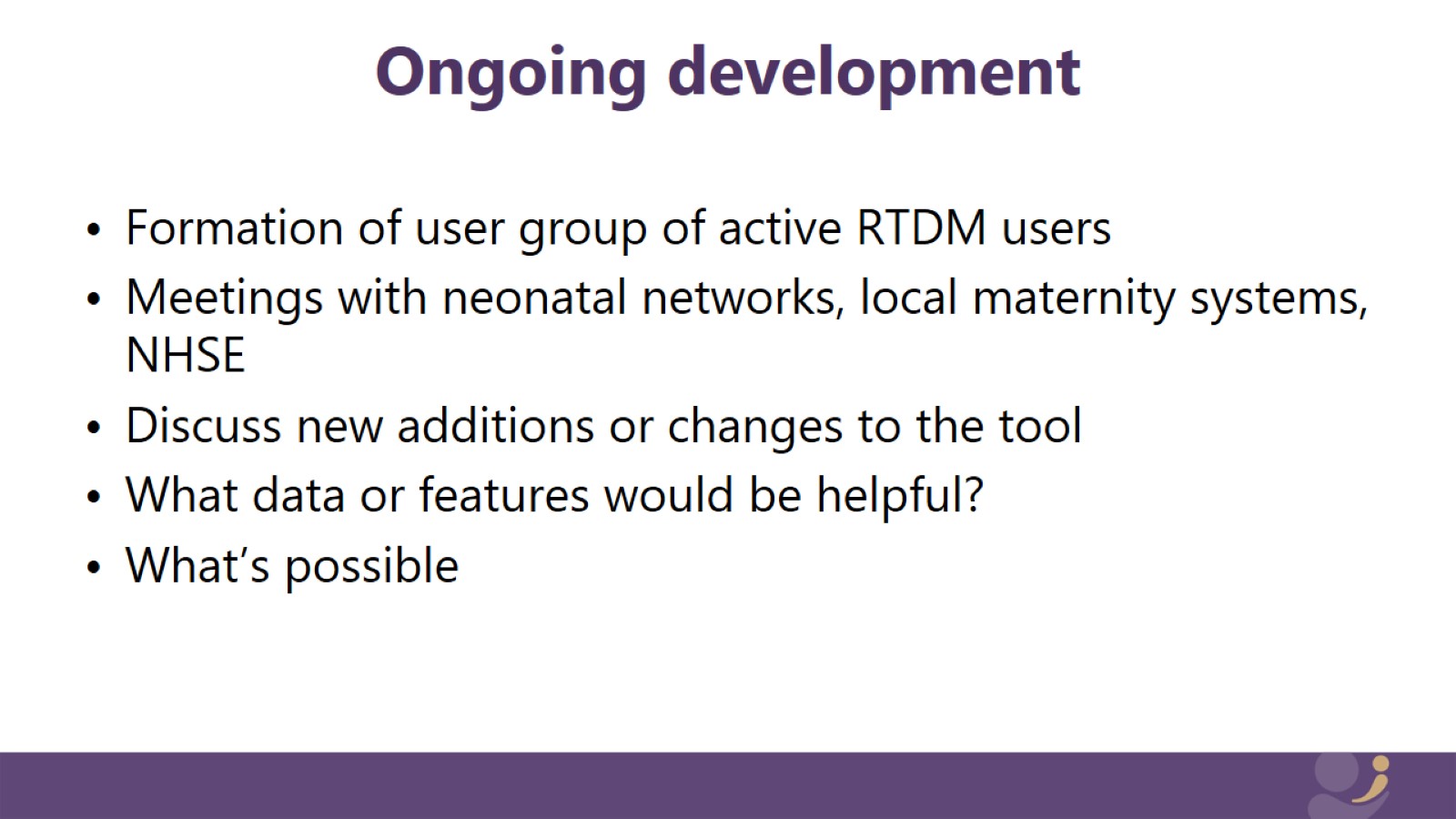 Ongoing development
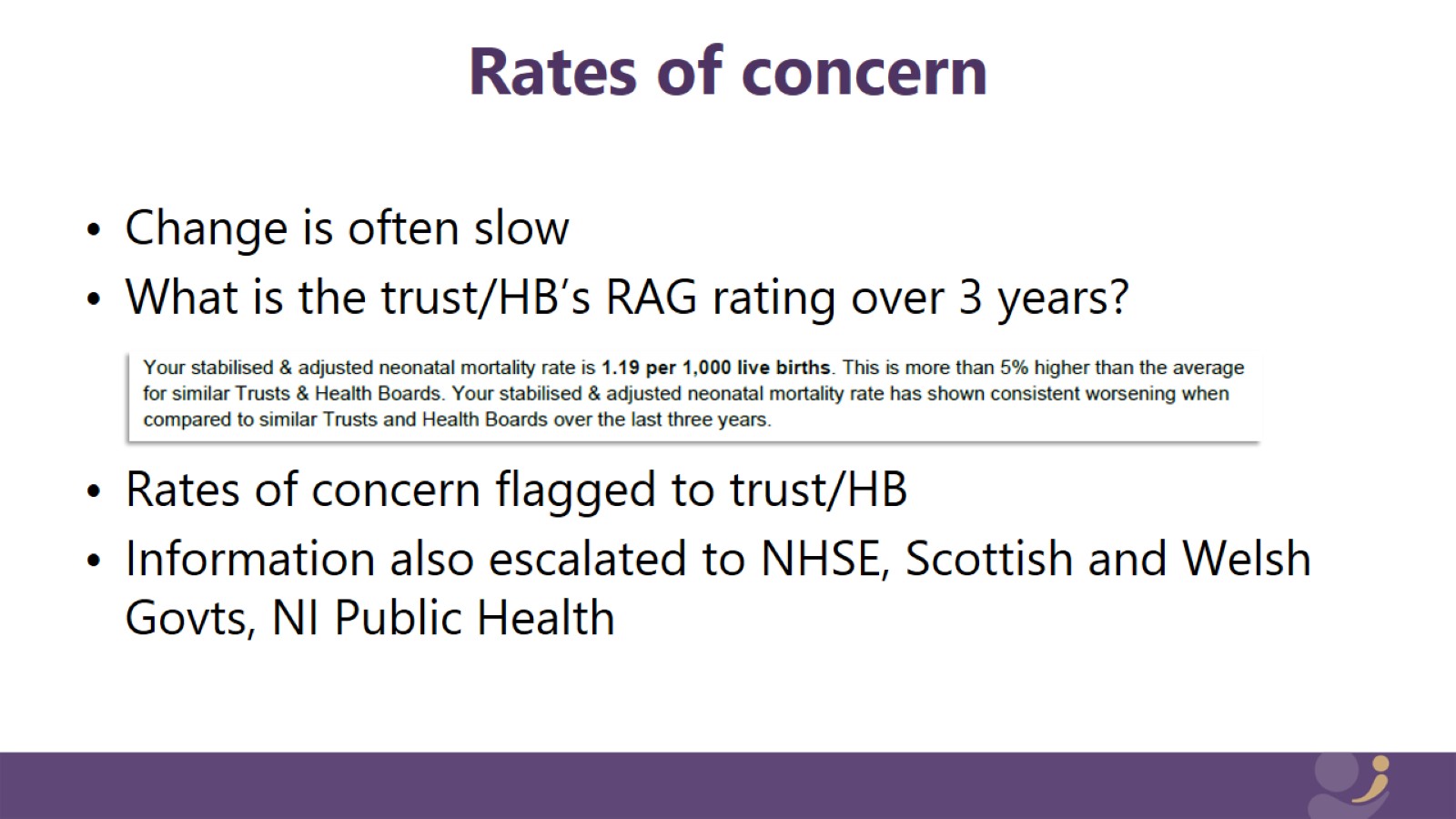 Rates of concern
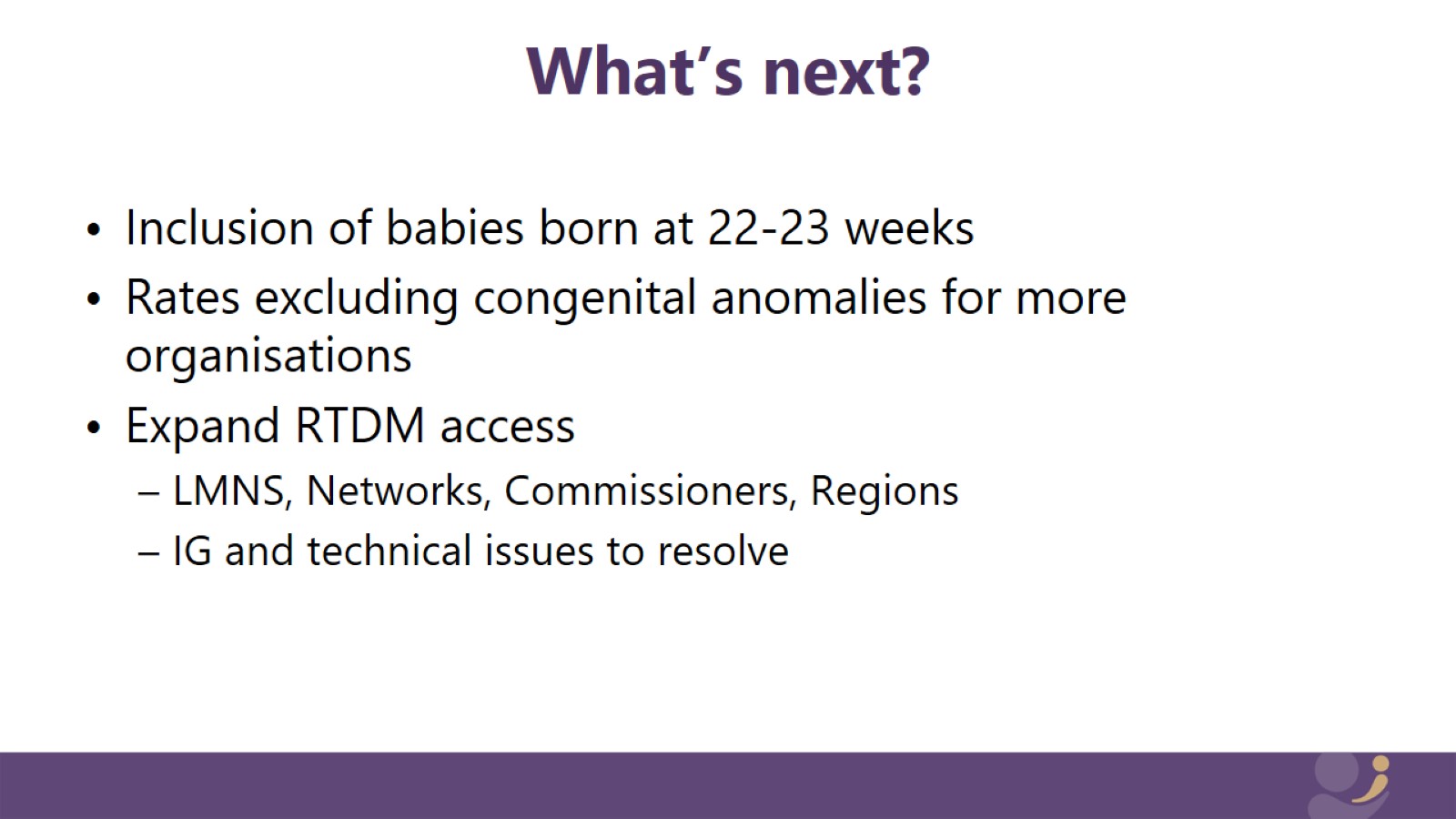 What’s next?
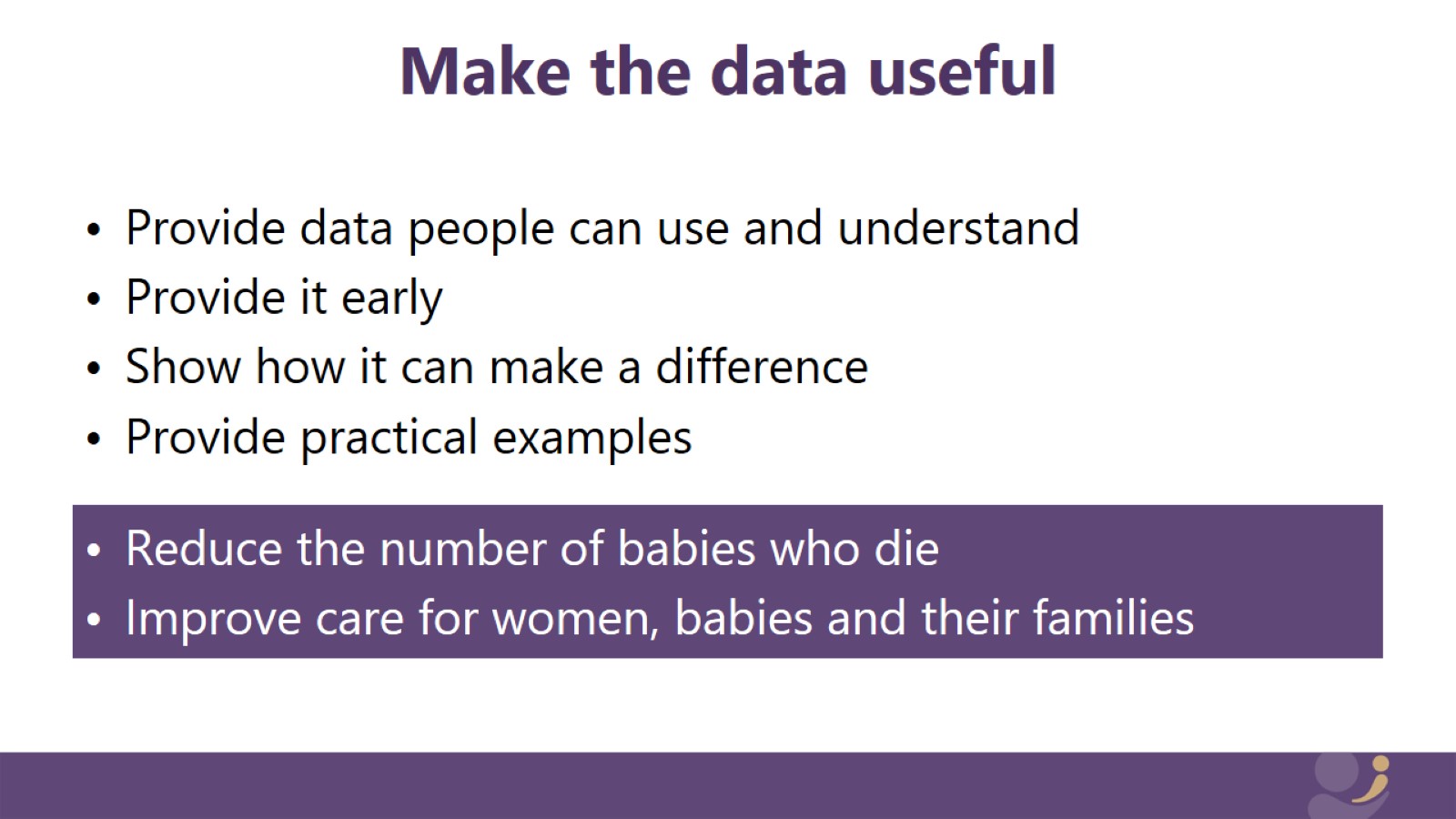 Make the data useful